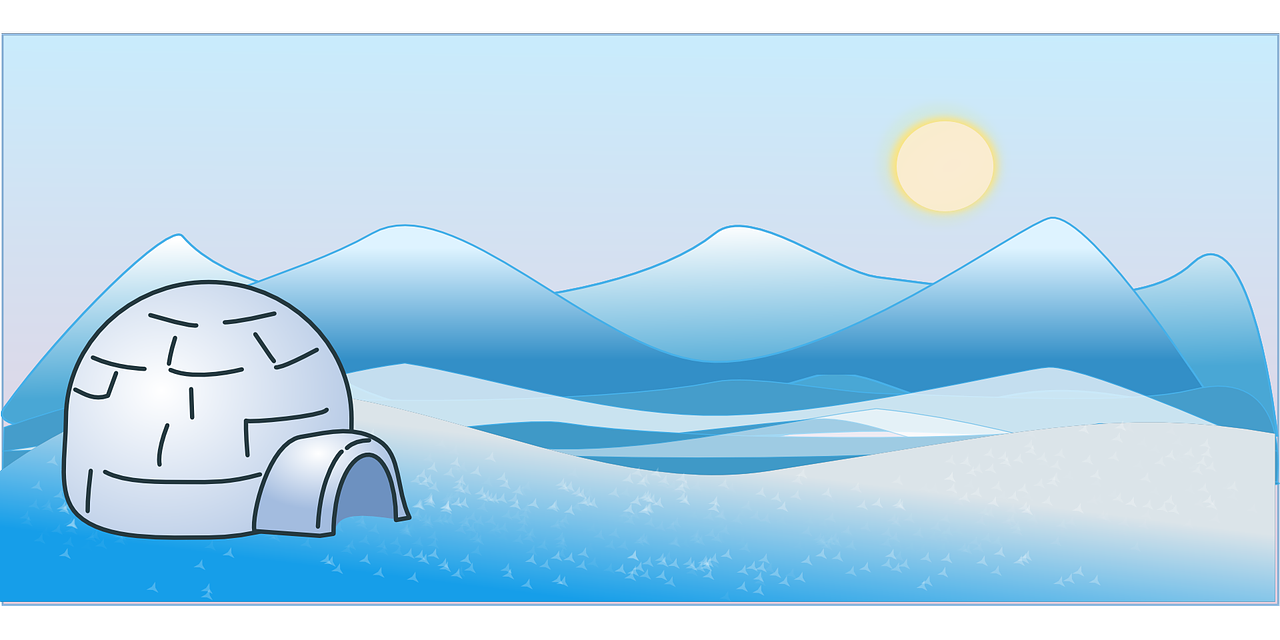 LES 7 PINGOUINS


sur le modèle des albums à calculer de Brissiaud
Circonscription de Pompey 54
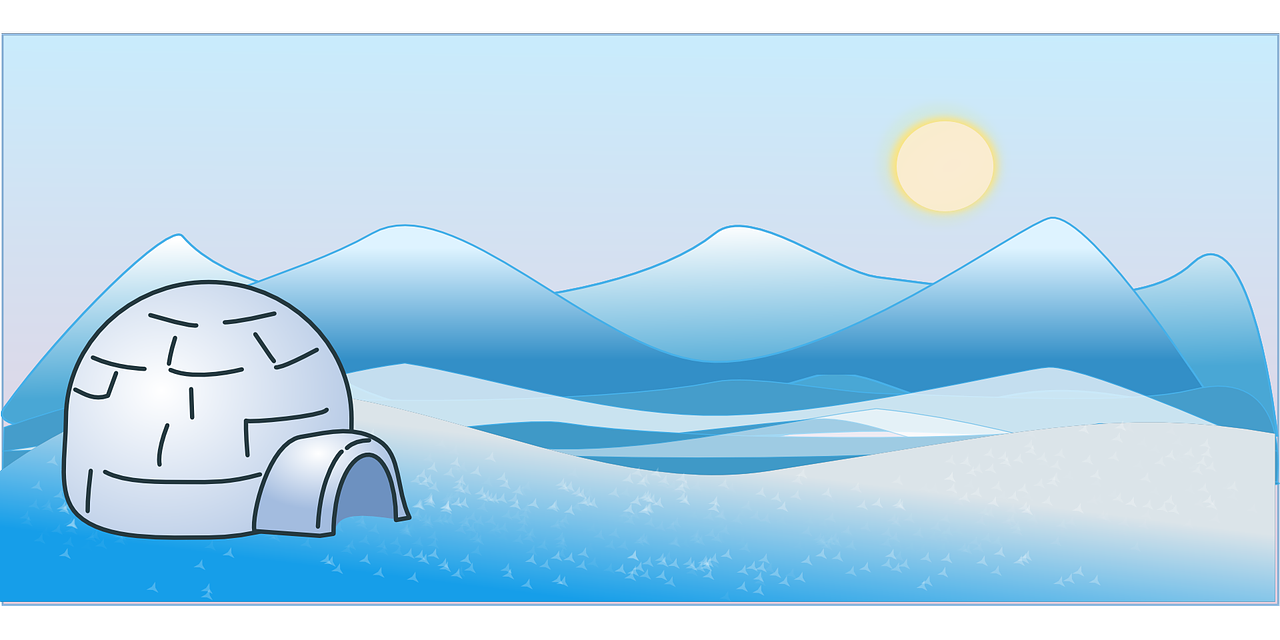 1ère  phase : sans les caches.
Combien y-a-t-il de pingouins en tout ? Où sont-ils?
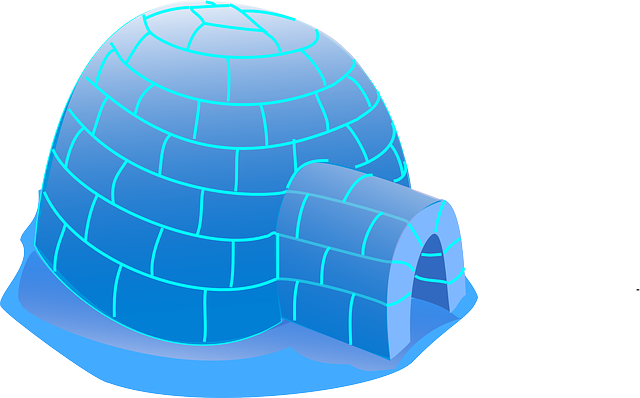 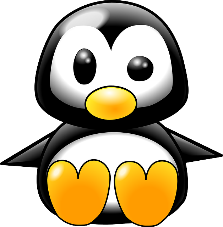 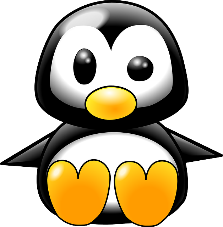 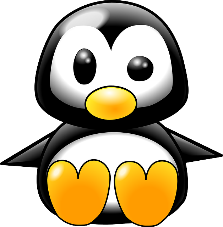 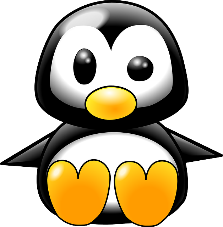 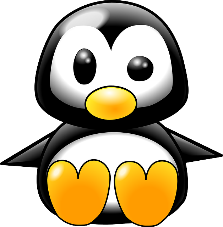 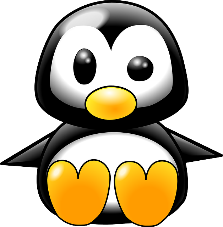 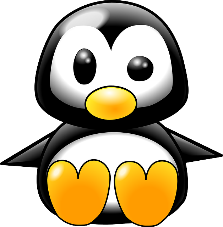 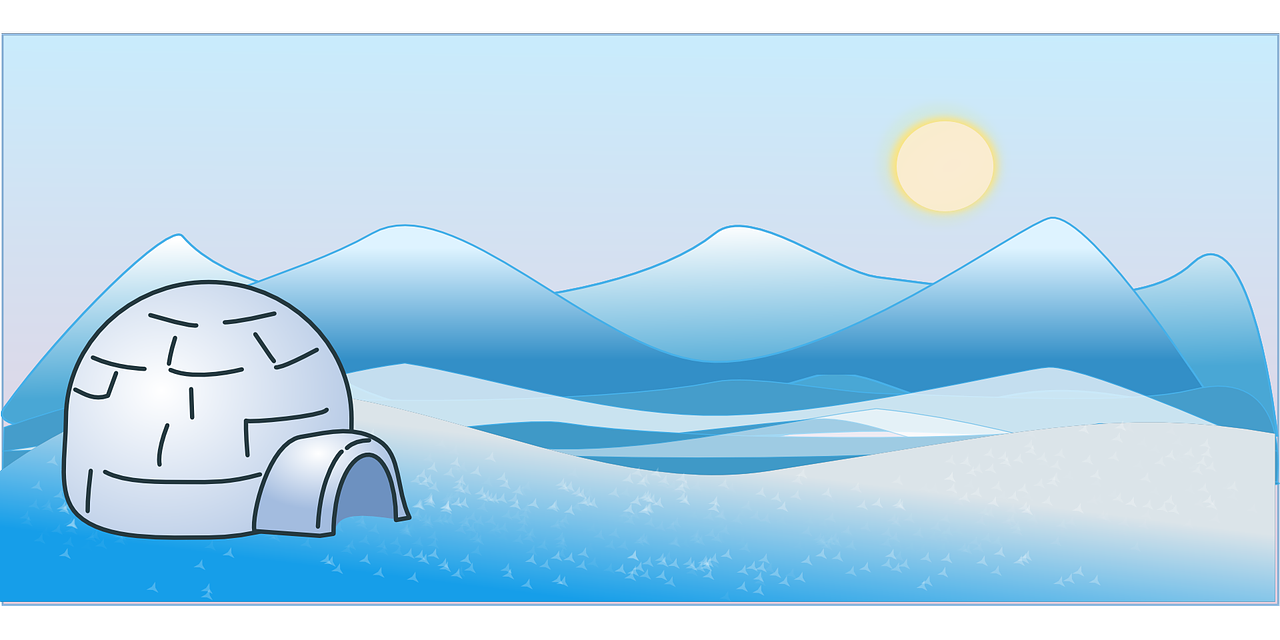 1ère  phase : sans les caches.
Combien y-a-t-il de pingouins en tout ? Où sont-ils?
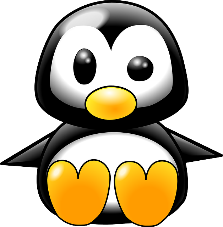 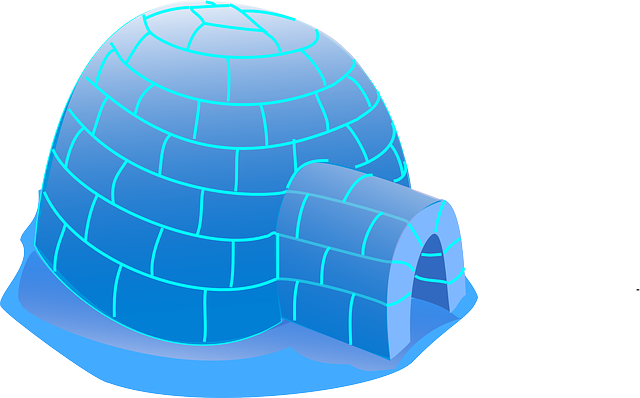 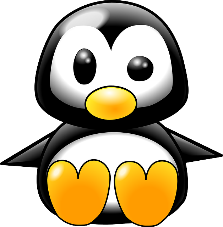 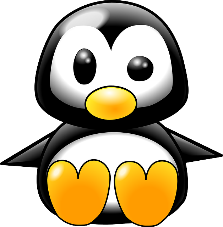 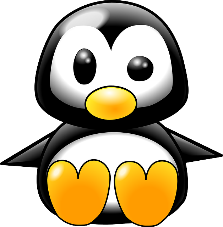 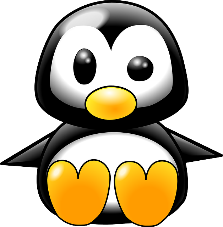 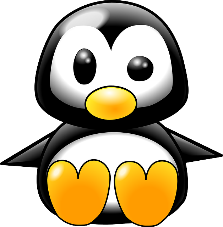 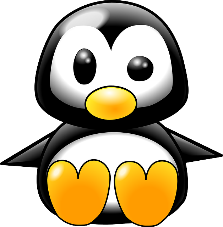 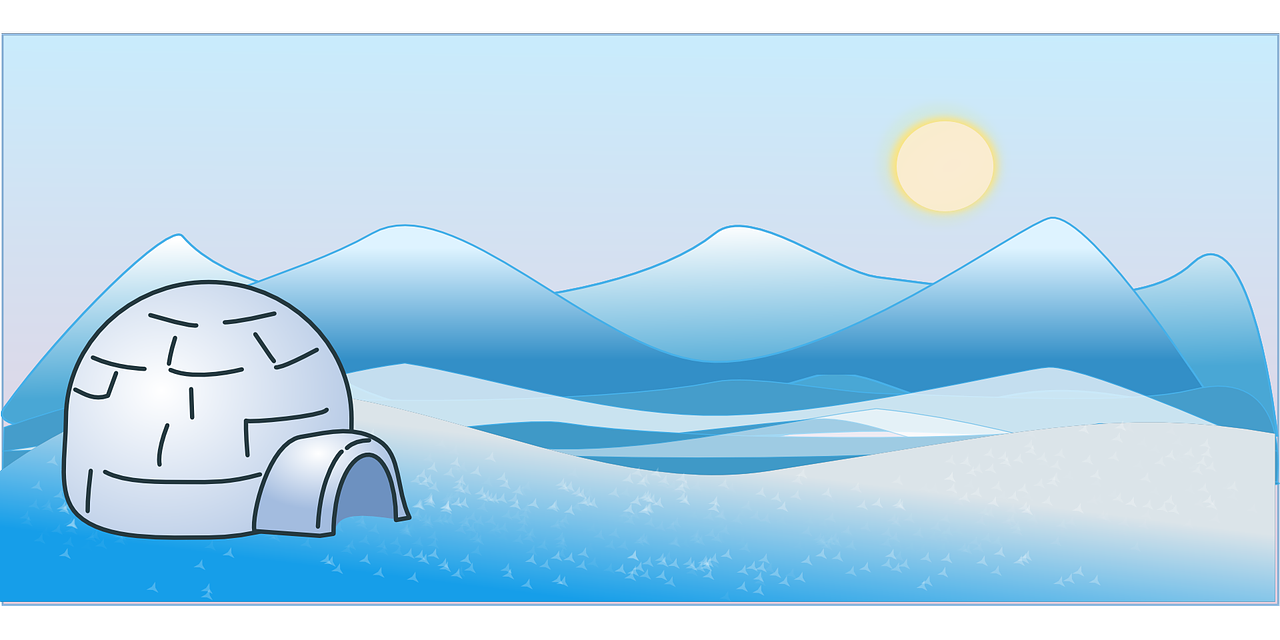 1ère  phase : sans les caches.
Combien y-a-t-il de pingouins en tout ? Où sont-ils?
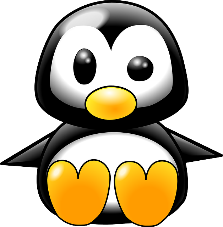 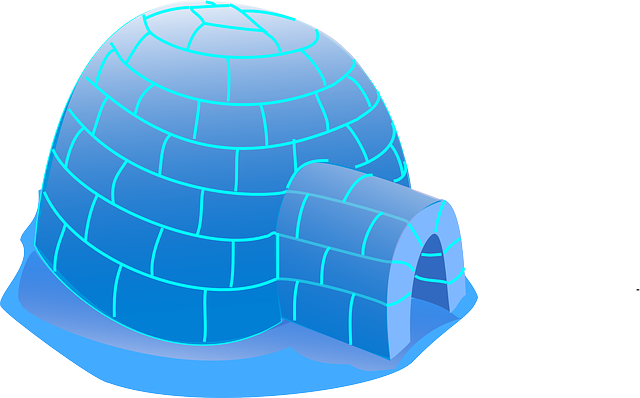 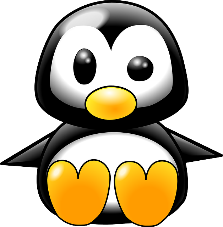 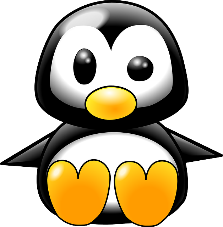 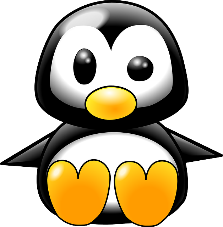 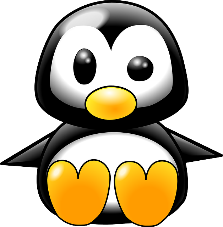 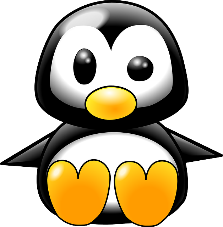 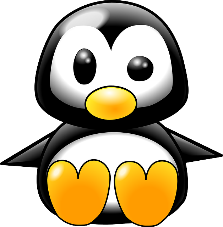 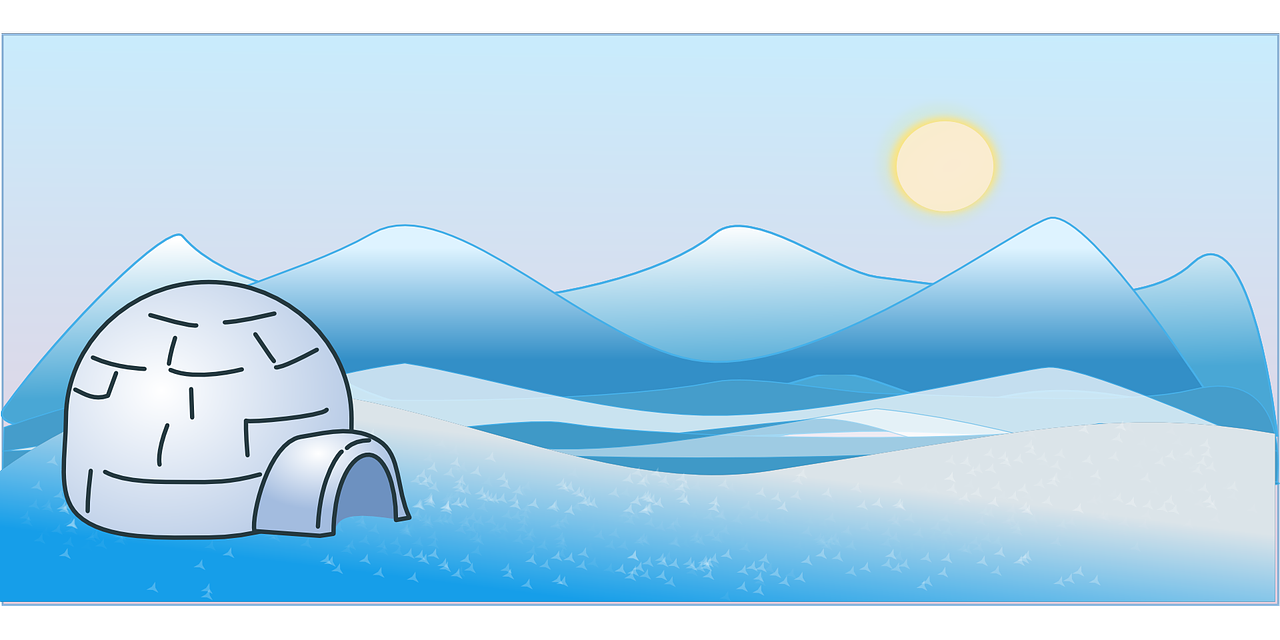 1ère  phase : sans les caches.
Combien y-a-t-il de pingouins en tout ? Où sont-ils?
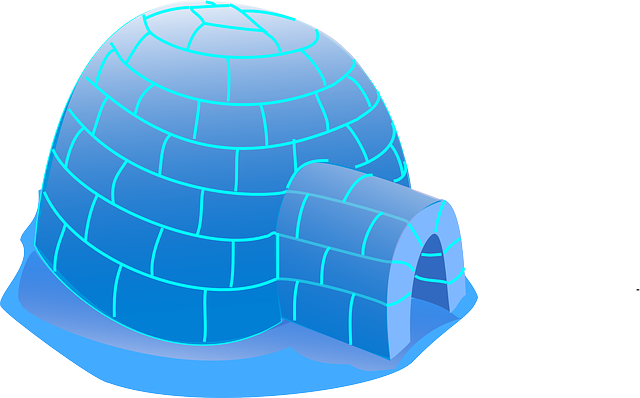 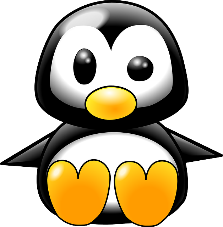 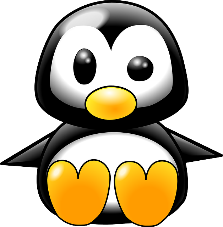 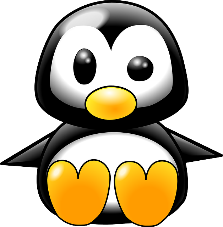 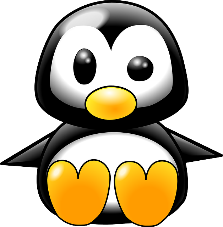 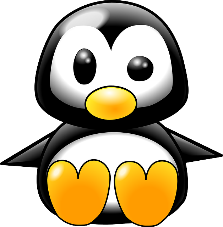 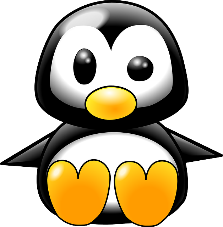 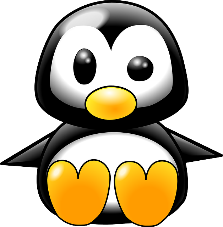 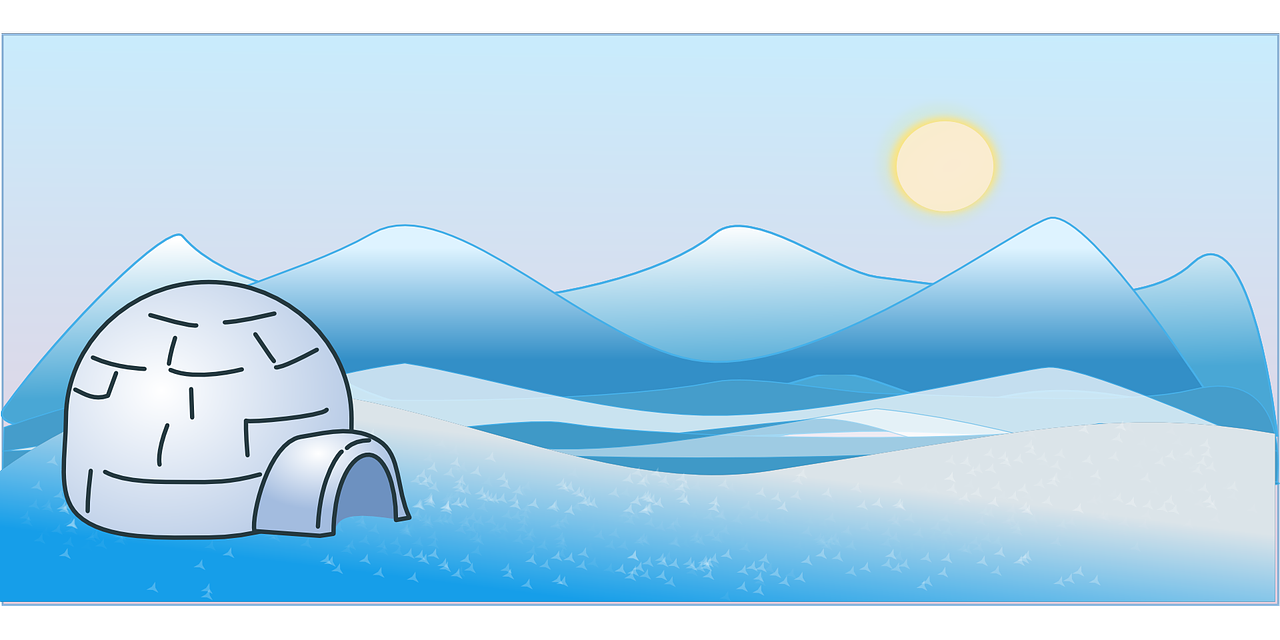 1ère  phase : sans les caches.
Combien y-a-t-il de pingouins en tout ? Où sont-ils?
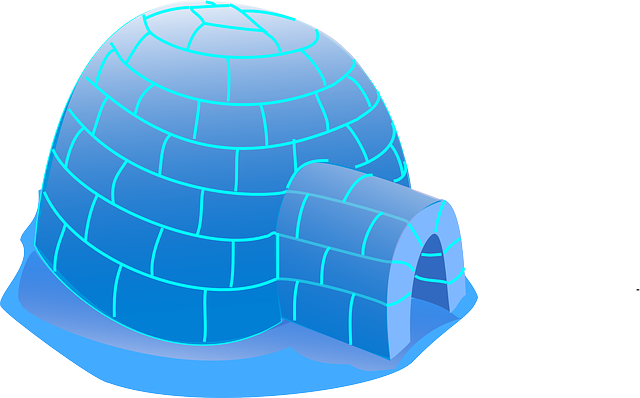 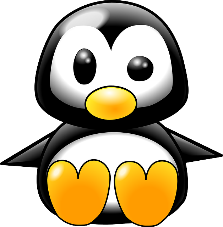 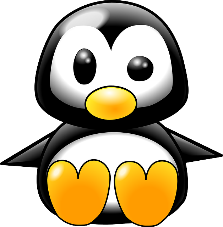 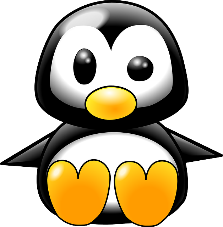 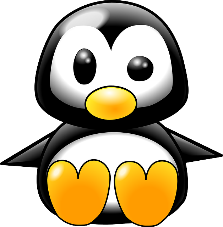 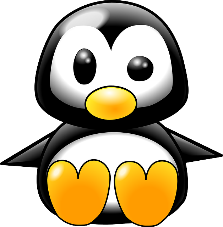 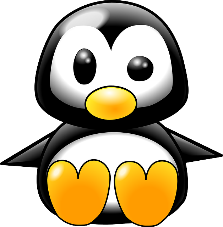 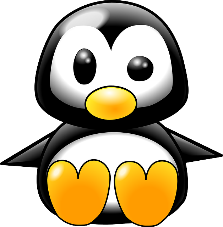 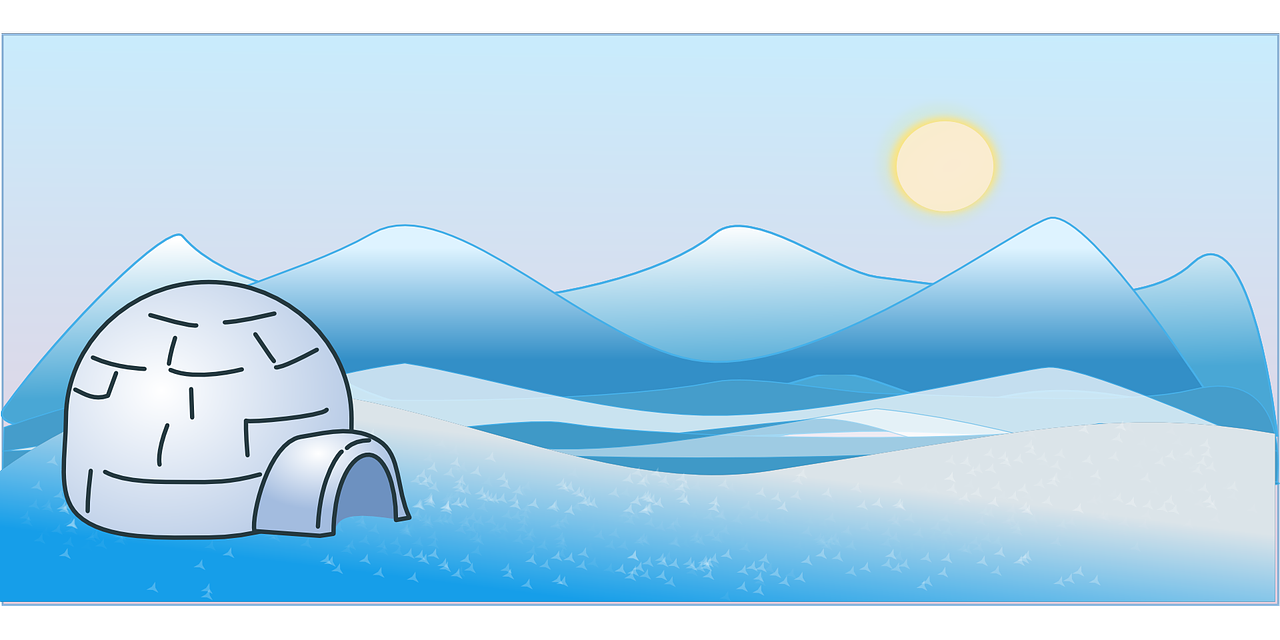 1ère  phase : sans les caches.
Combien y-a-t-il de pingouins en tout ? Où sont-ils?
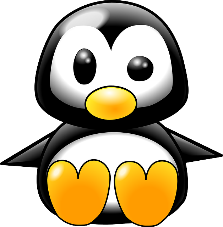 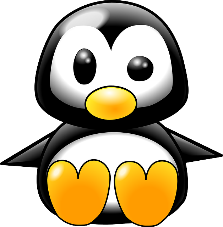 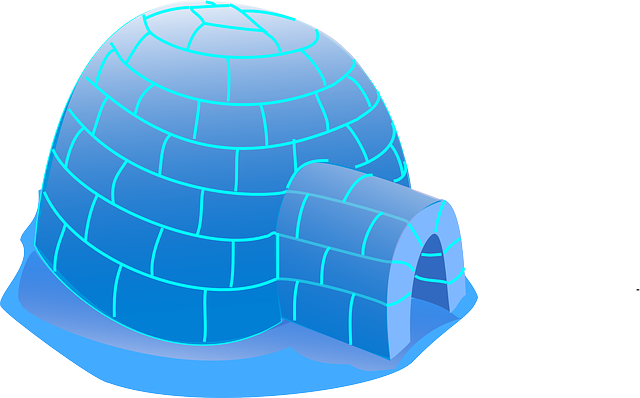 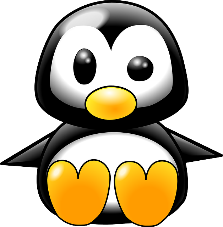 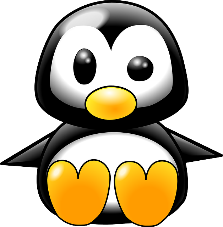 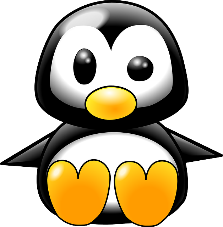 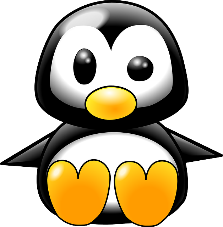 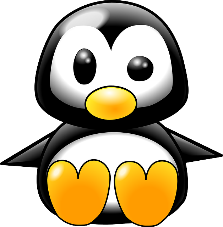 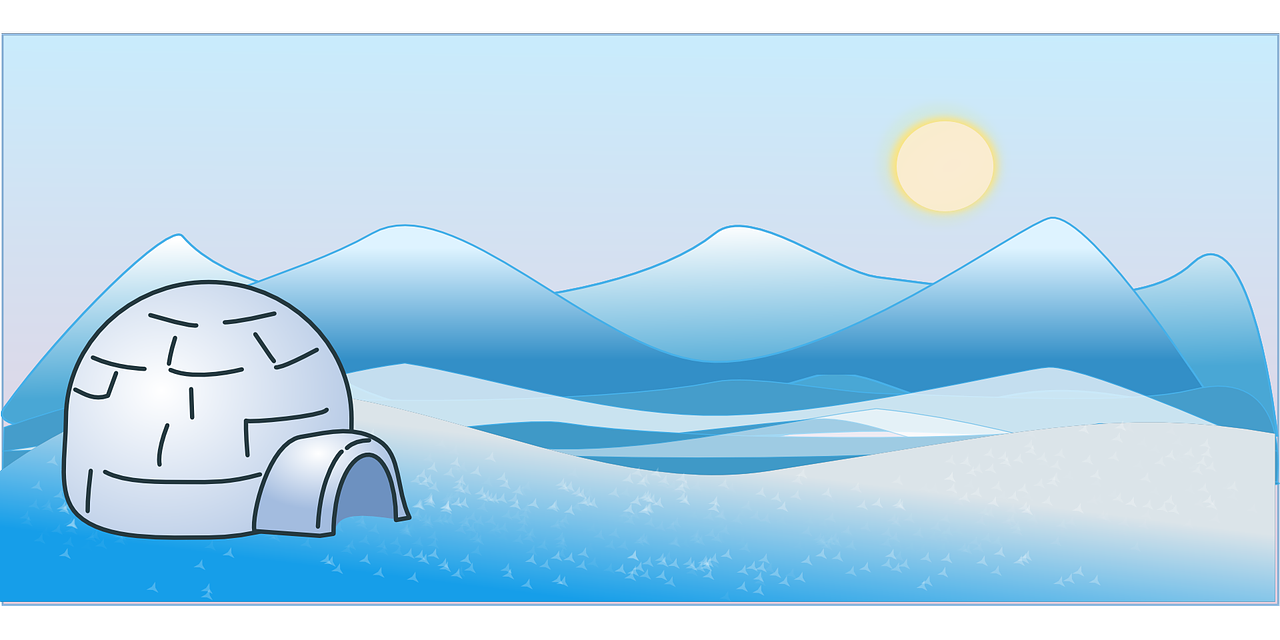 1ère  phase : sans les caches.
Combien y-a-t-il de pingouins en tout ? Où sont-ils?
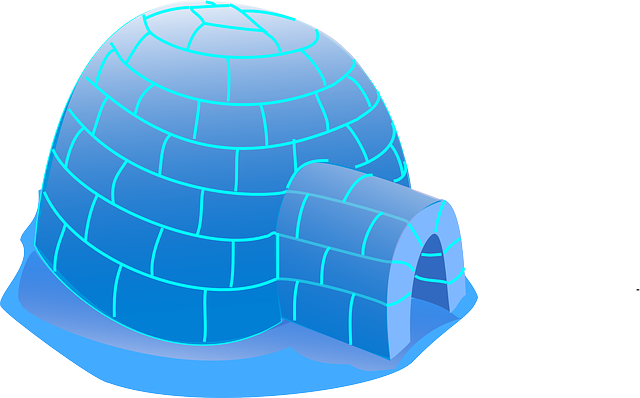 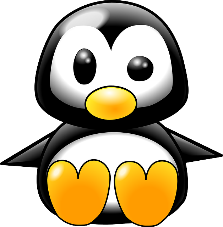 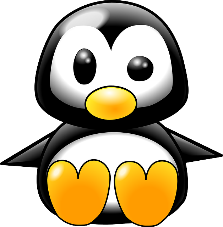 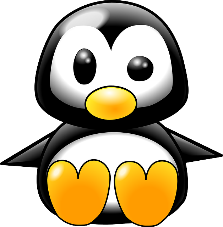 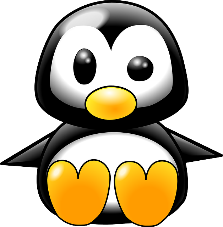 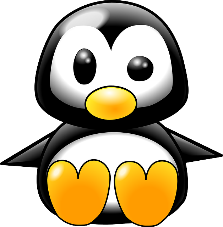 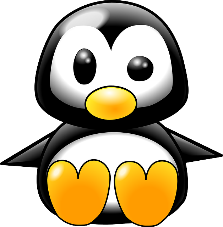 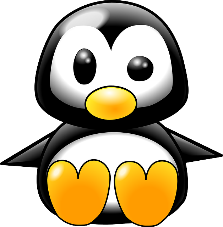 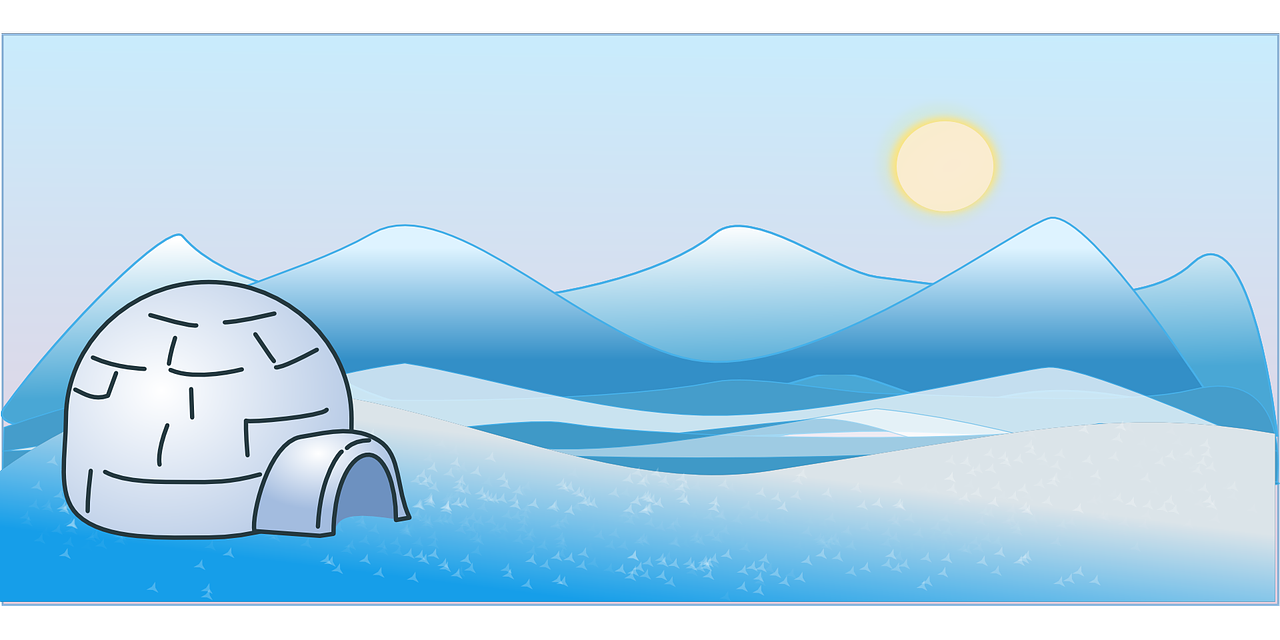 1ère  phase : sans les caches.
Combien y-a-t-il de pingouins en tout ? Où sont-ils?
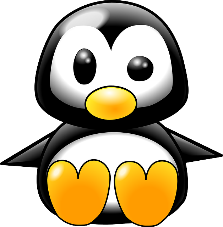 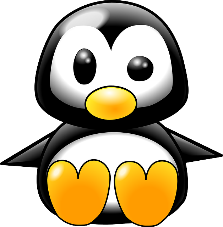 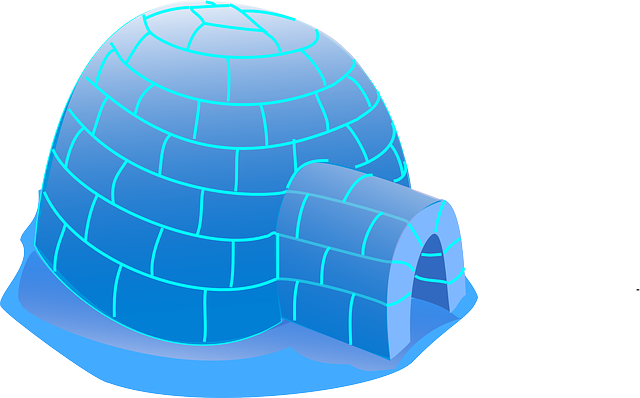 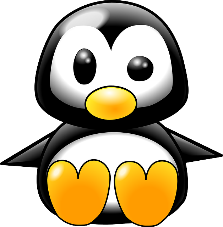 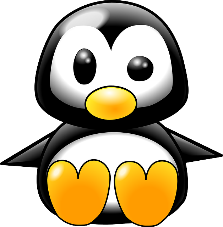 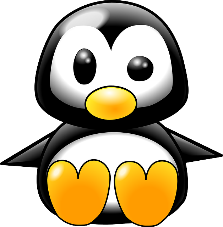 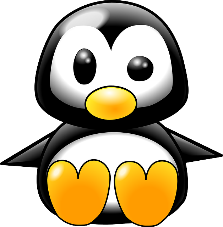 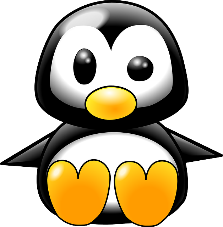 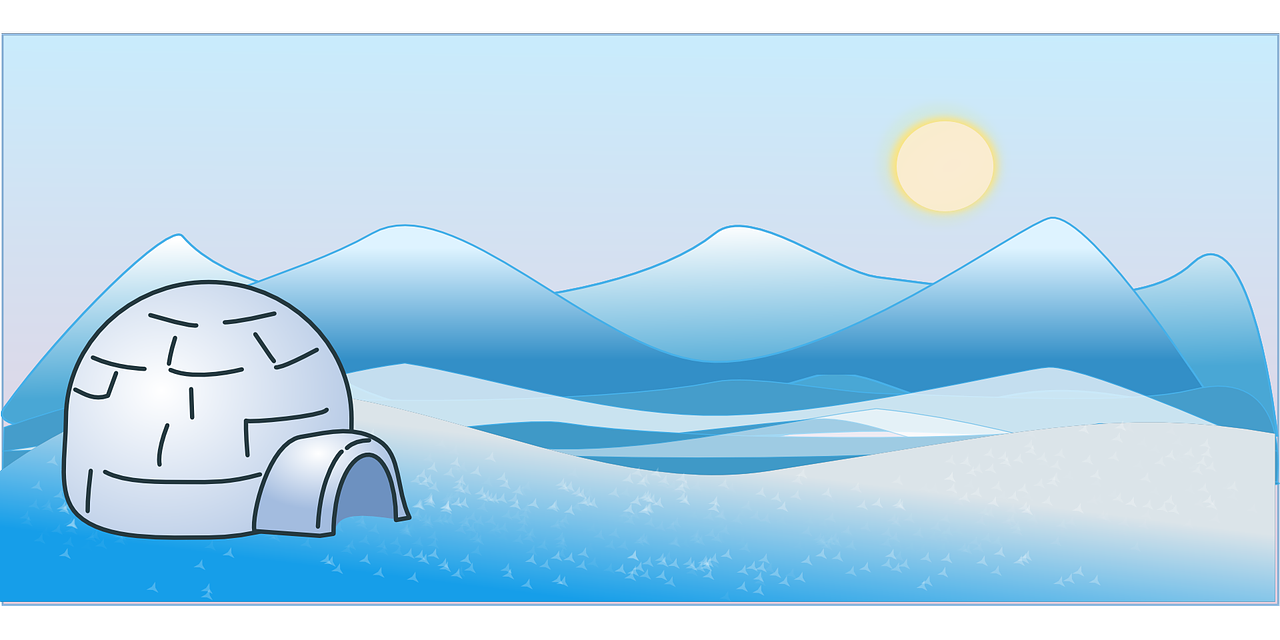 2ème   phase : avec le cache de droite.
Il y a 7 pingouins en tout. 5 pingouins sont assis par terre. Les autres sont assis sur l’igloo. 
Combien y-a-t-il de pingouins assis sur l’igloo ?
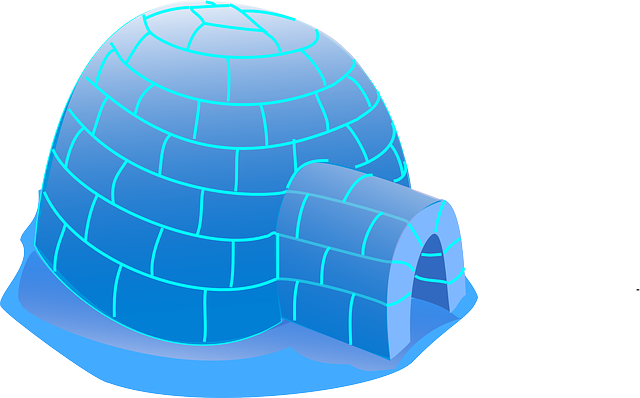 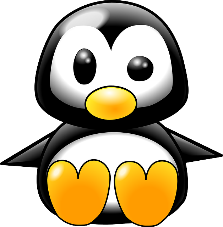 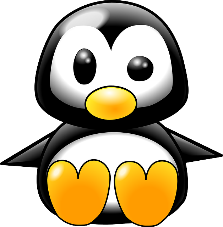 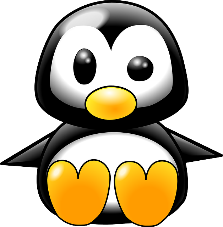 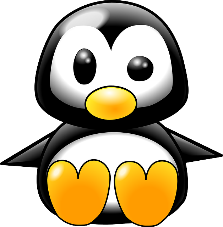 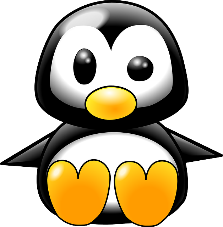 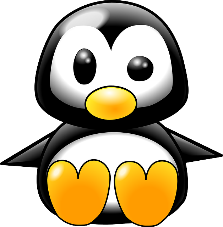 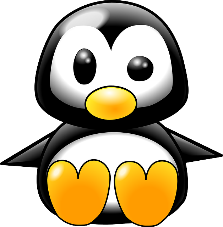 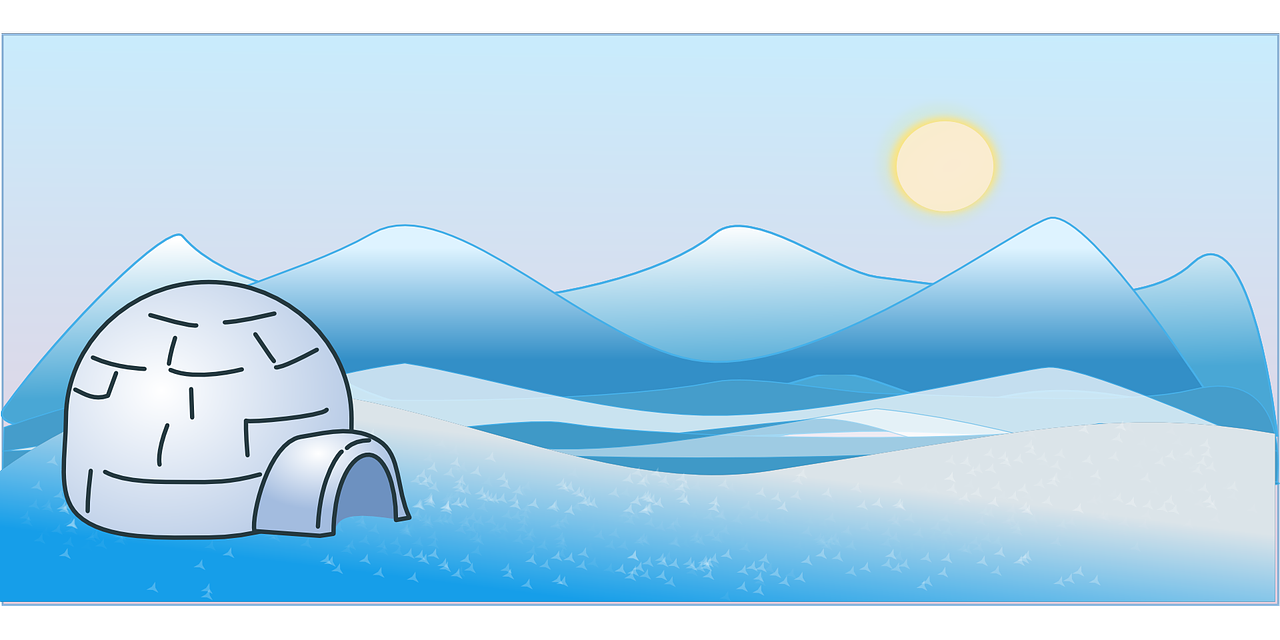 2ème   phase : avec le cache de droite.
Il y a 7 pingouins en tout. 4 pingouins sont assis par terre. Les autres sont assis sur l’igloo. 
Combien y-a-t-il de pingouins assis sur l’igloo ?
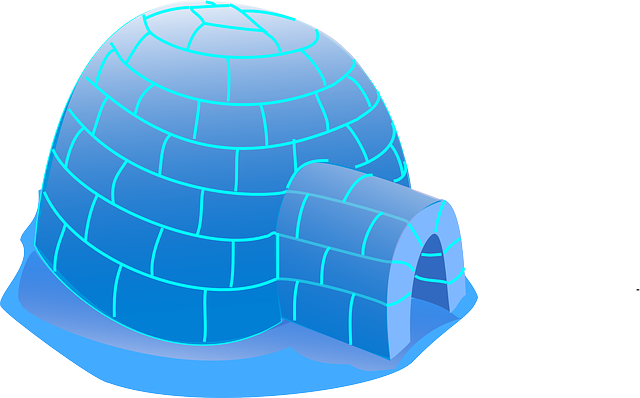 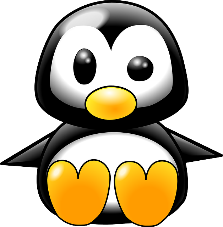 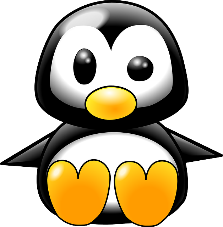 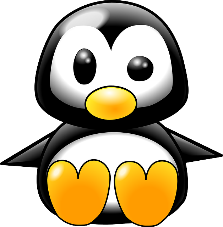 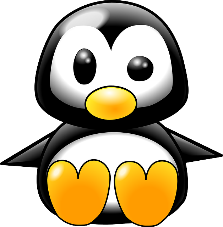 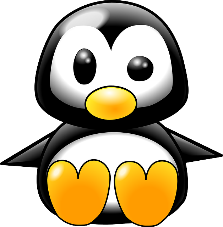 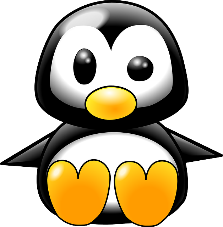 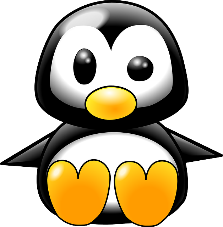 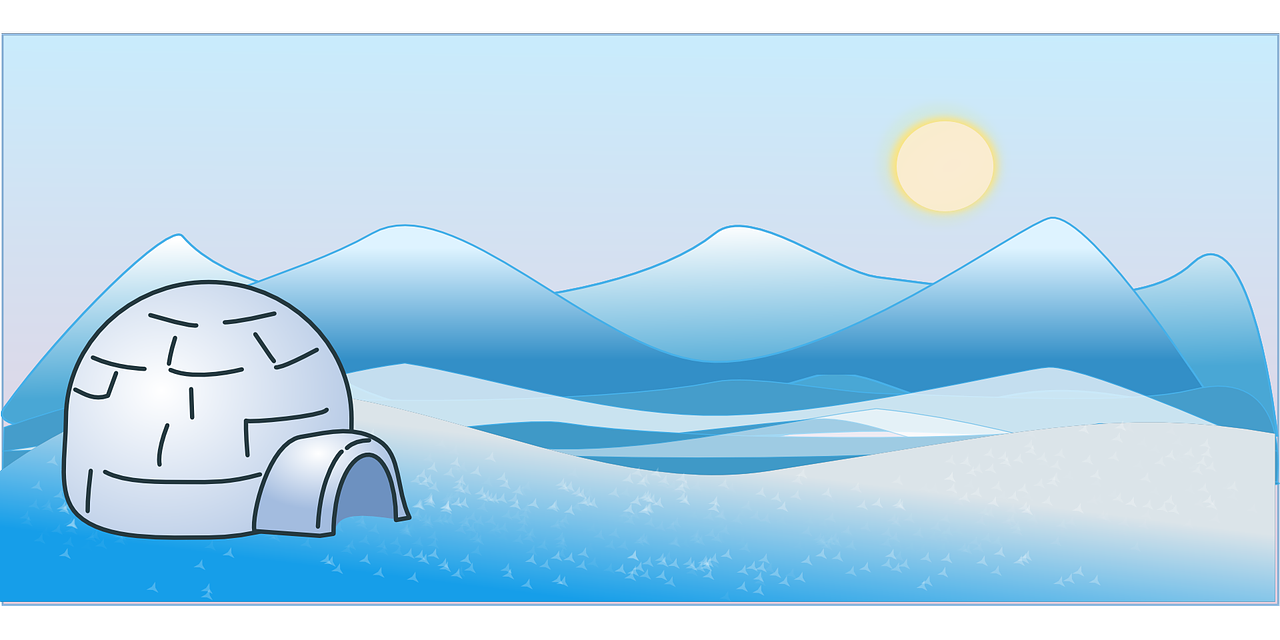 2ème   phase : avec le cache de droite.
Il y a 7 pingouins en tout. 2 pingouins sont assis par terre. Les autres sont assis sur l’igloo. 
Combien y-a-t-il de pingouins assis sur l’igloo ?
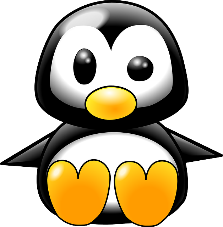 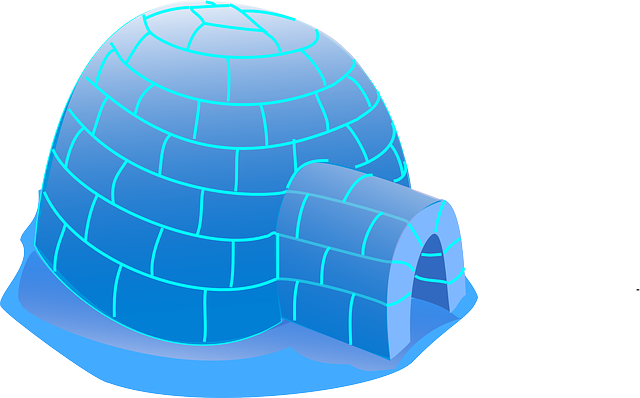 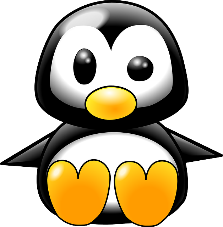 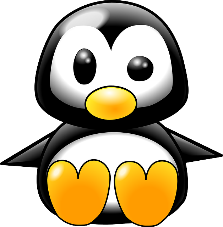 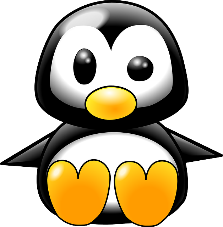 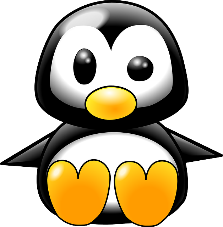 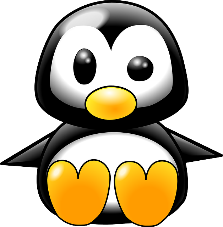 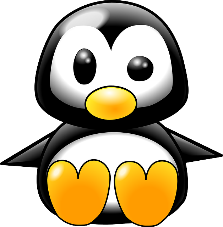 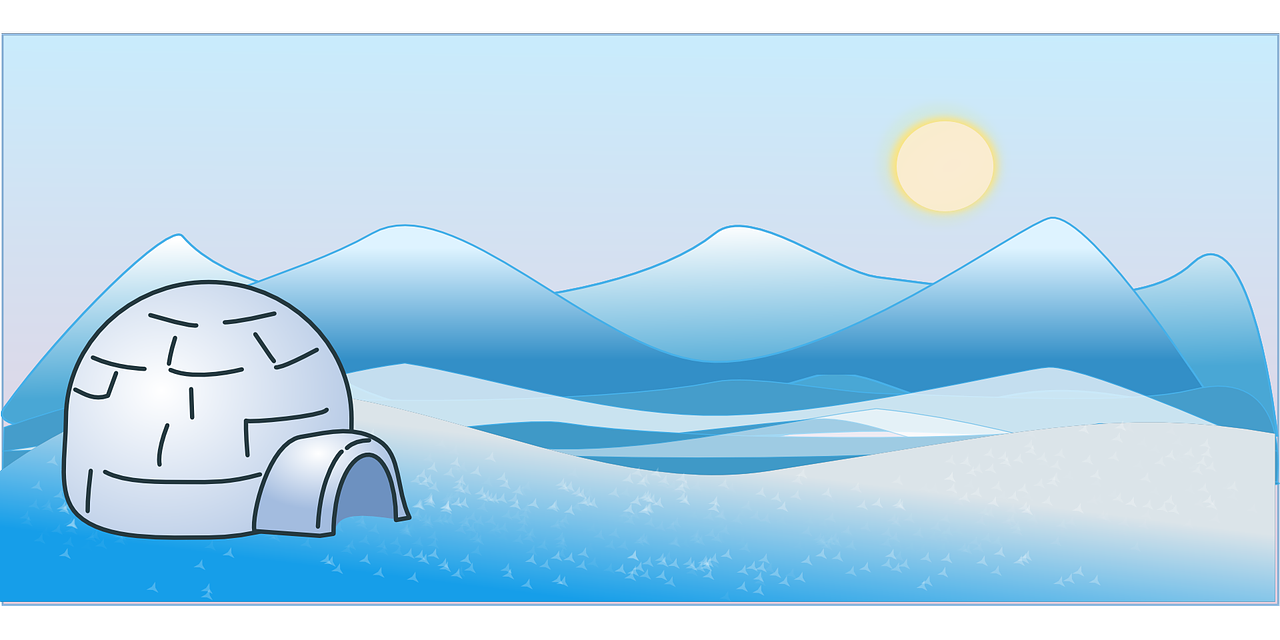 2ème   phase : avec le cache de droite.
Il y a 7 pingouins en tout. Aucun pingouin n’est assis par terre. Les autres sont assis sur l’igloo. 
Combien y-a-t-il de pingouins assis sur l’igloo ?
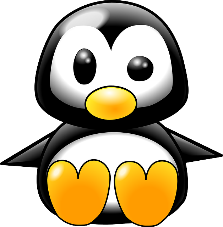 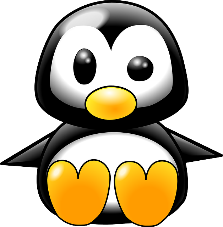 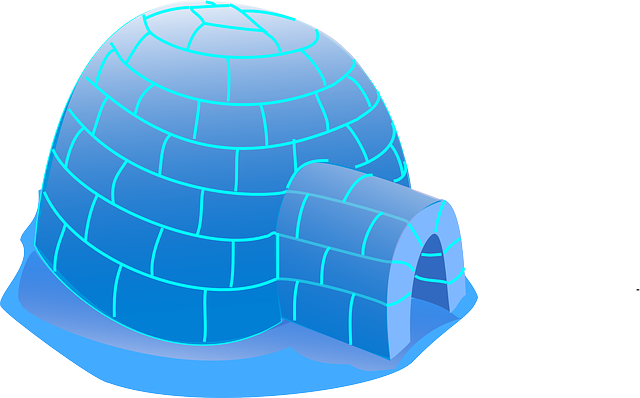 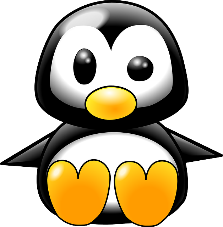 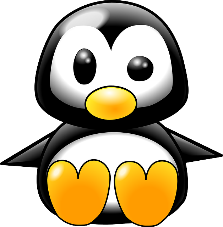 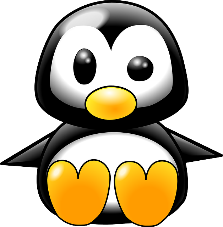 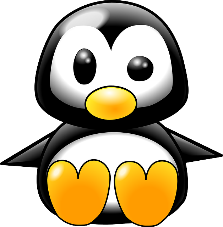 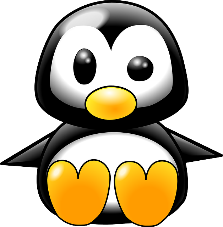 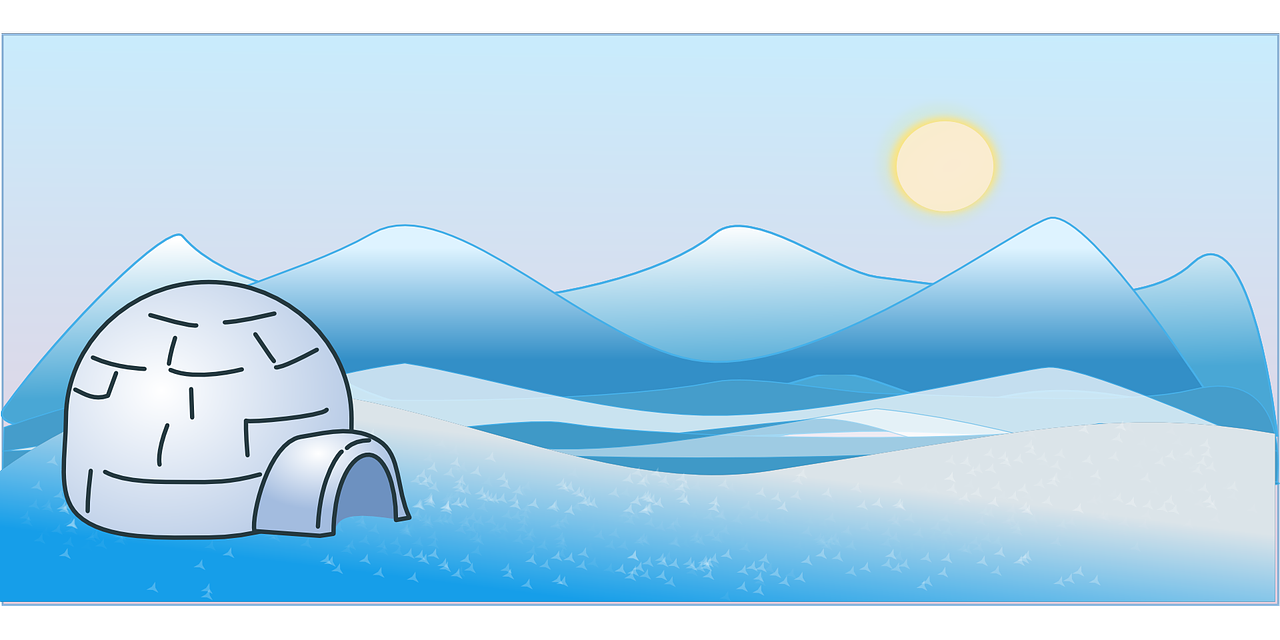 2ème   phase : avec le cache de droite.
Il y a 7 pingouins en tout. 6 pingouins sont assis par terre. Les autres sont assis sur l’igloo. 
Combien y-a-t-il de pingouins assis sur l’igloo?
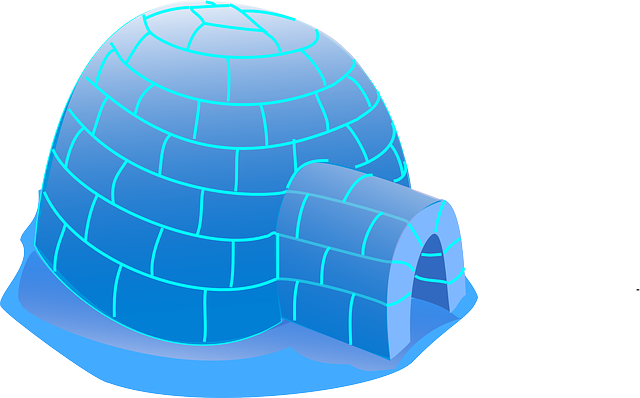 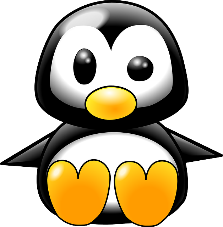 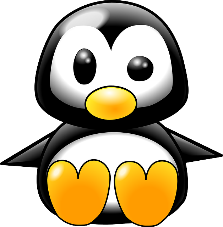 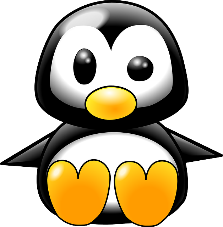 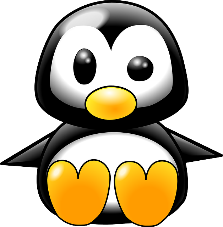 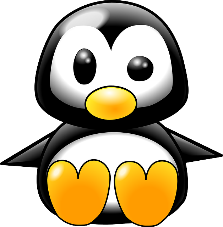 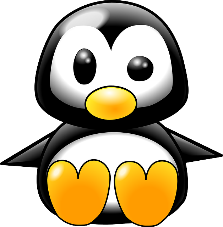 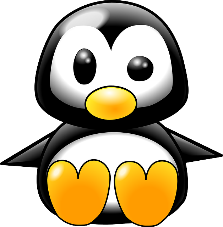 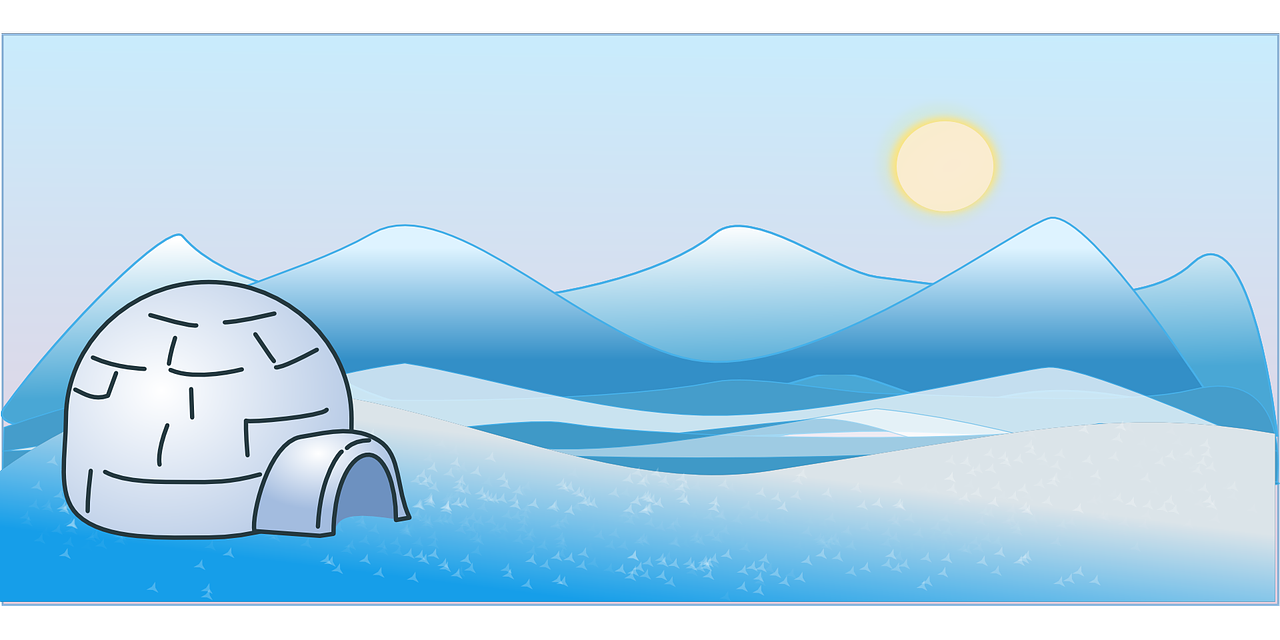 2ème   phase : avec le cache de droite.
Il y a 7 pingouins en tout. 3 pingouins sont assis par terre. Les autres sont assis sur l’igloo. 
Combien y-a-t-il de pingouins assis sur l’igloo?
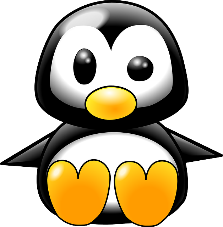 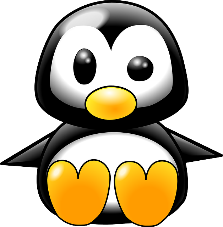 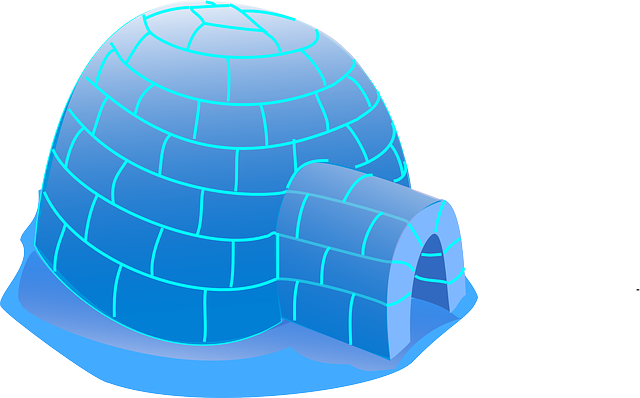 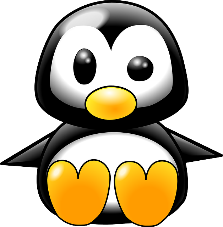 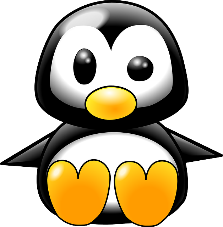 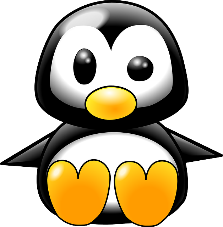 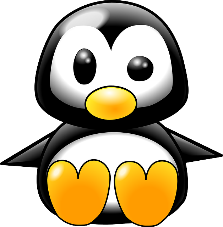 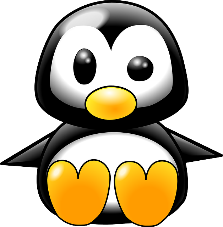 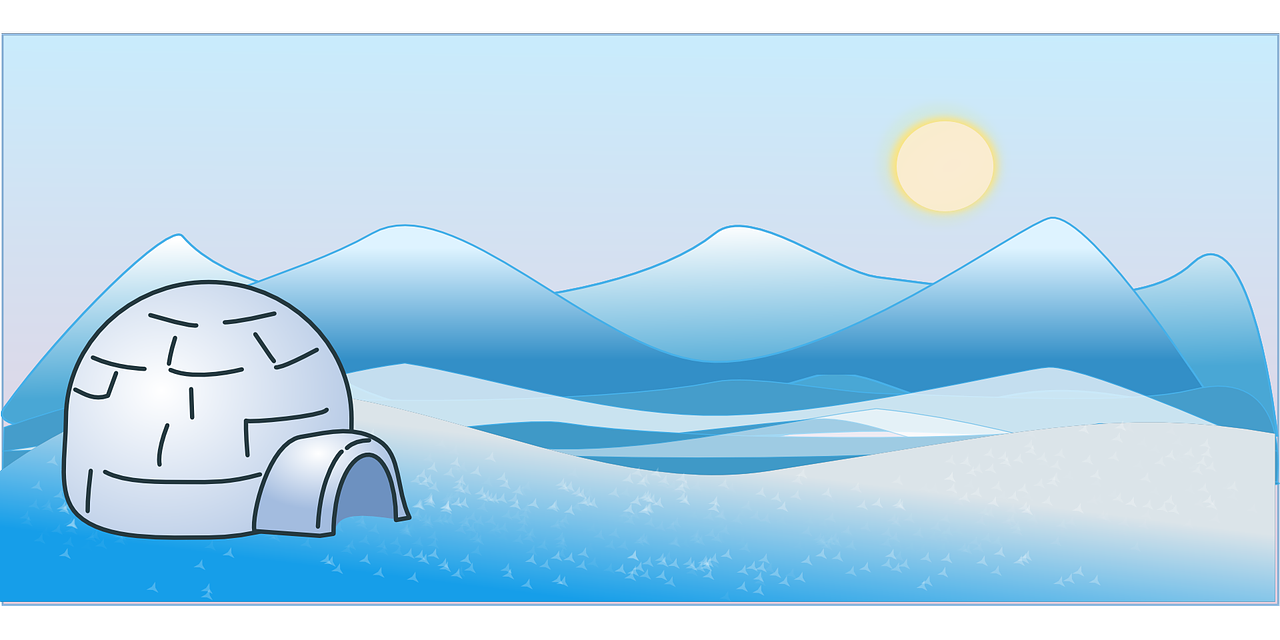 2ème   phase : avec le cache de droite.
Il y a 7 pingouins en tout. 1 pingouin est assis par terre. Les autres sont assis sur l’igloo. 
Combien y-a-t-il de pingouins assis sur l’igloo?
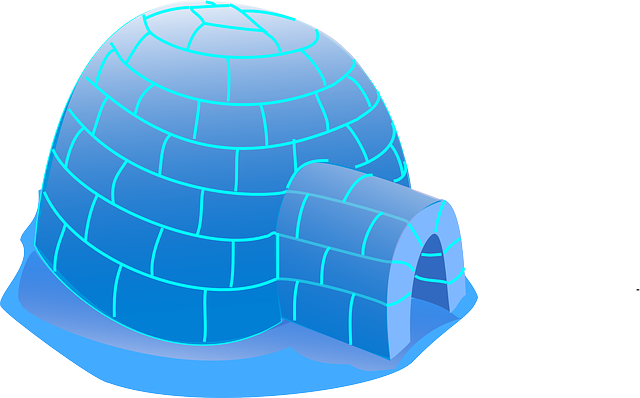 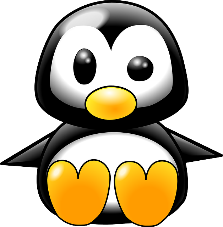 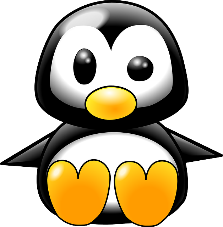 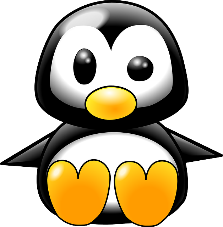 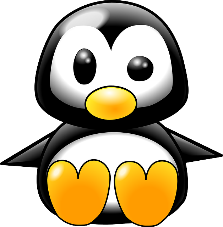 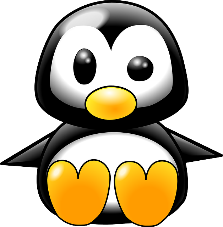 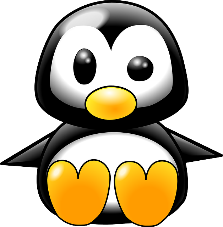 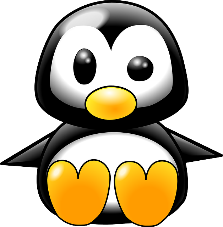 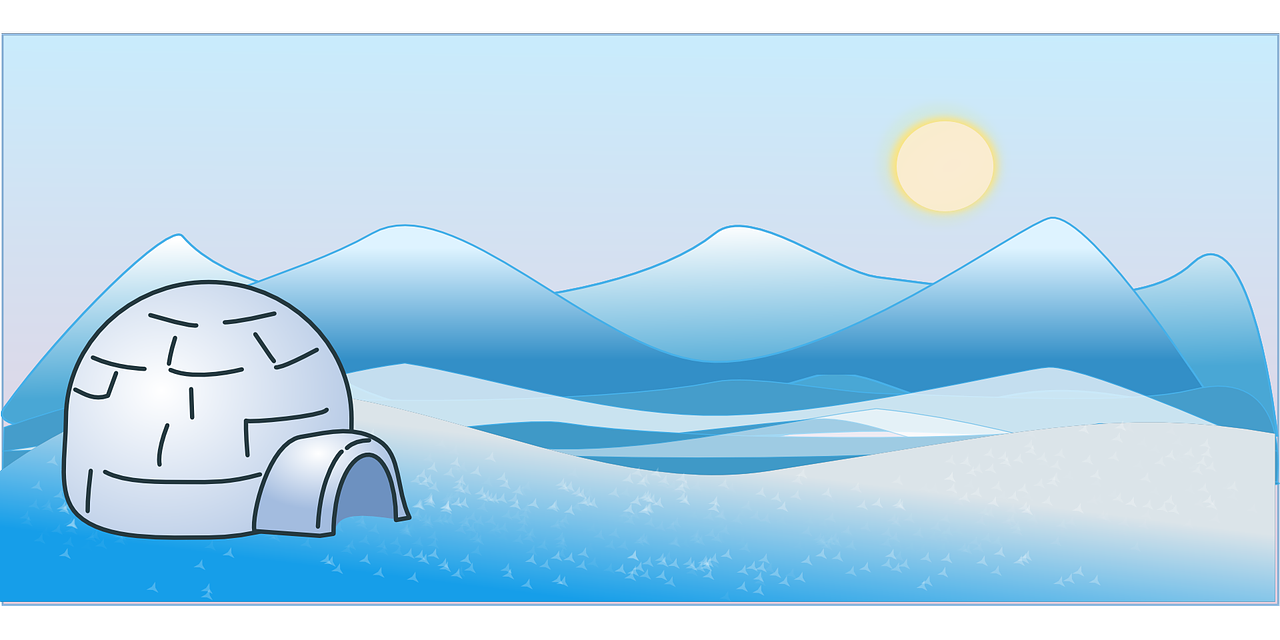 2ème   phase : avec le cache de droite.
Il y a 7 pingouins en tout. 7 pingouins sont assis par terre. Les autres sont assis sur l’igloo. 
Combien y-a-t-il de pingouins assis sur l’igloo?
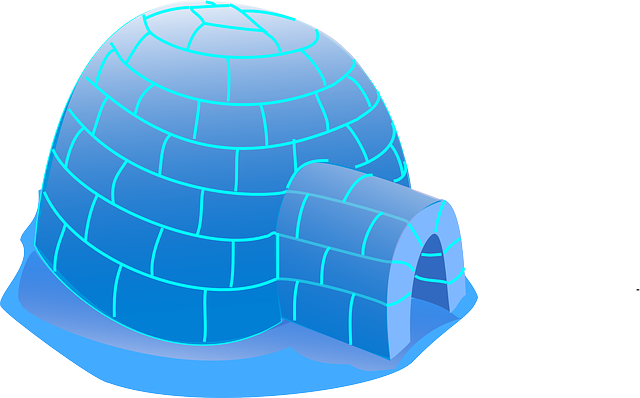 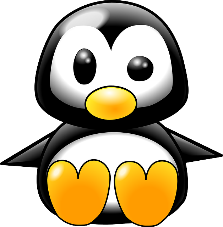 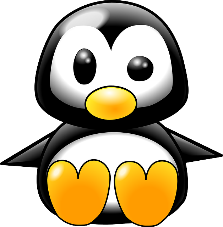 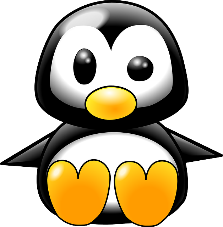 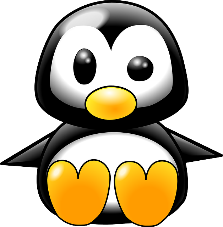 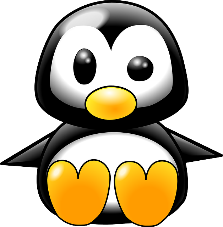 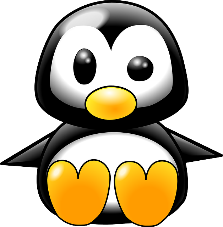 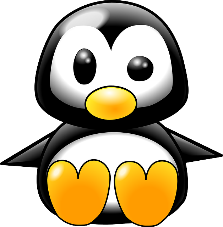 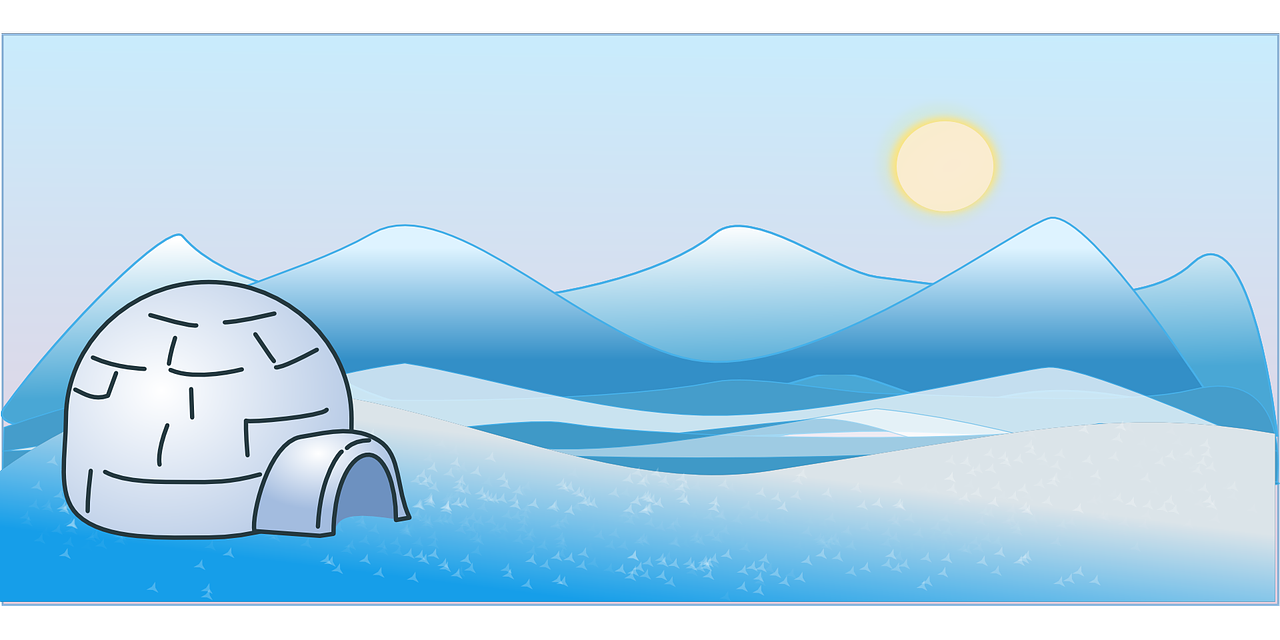 3ème   phase : avec le cache de droite.
Il y a 7 pingouins en tout. 3 pingouins sont assis sur l’igloo. les autres sont assis par terre.
Combien y-a-t-il de pingouins assis par terre ?
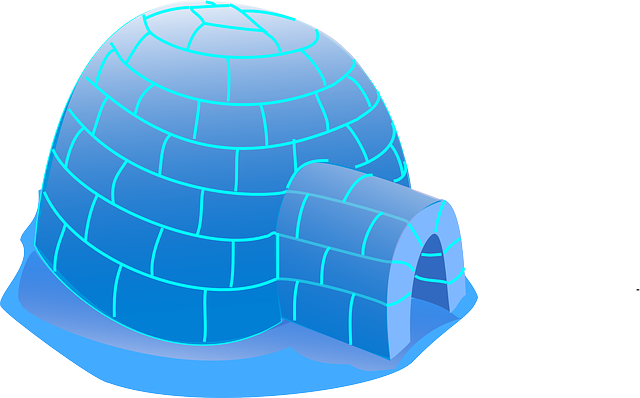 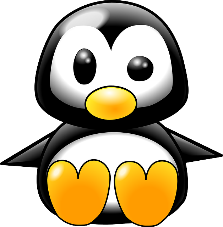 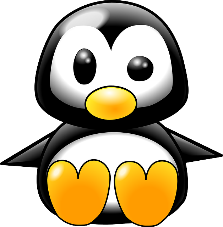 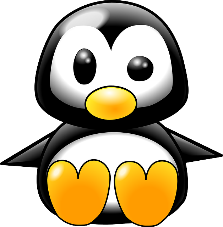 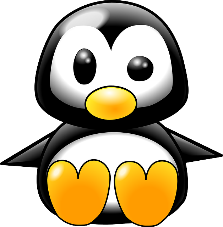 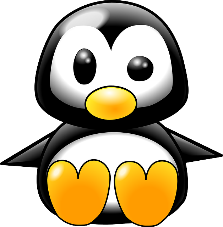 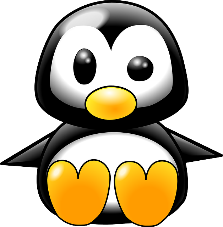 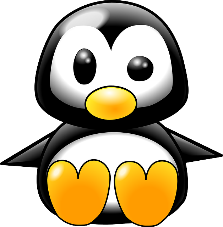 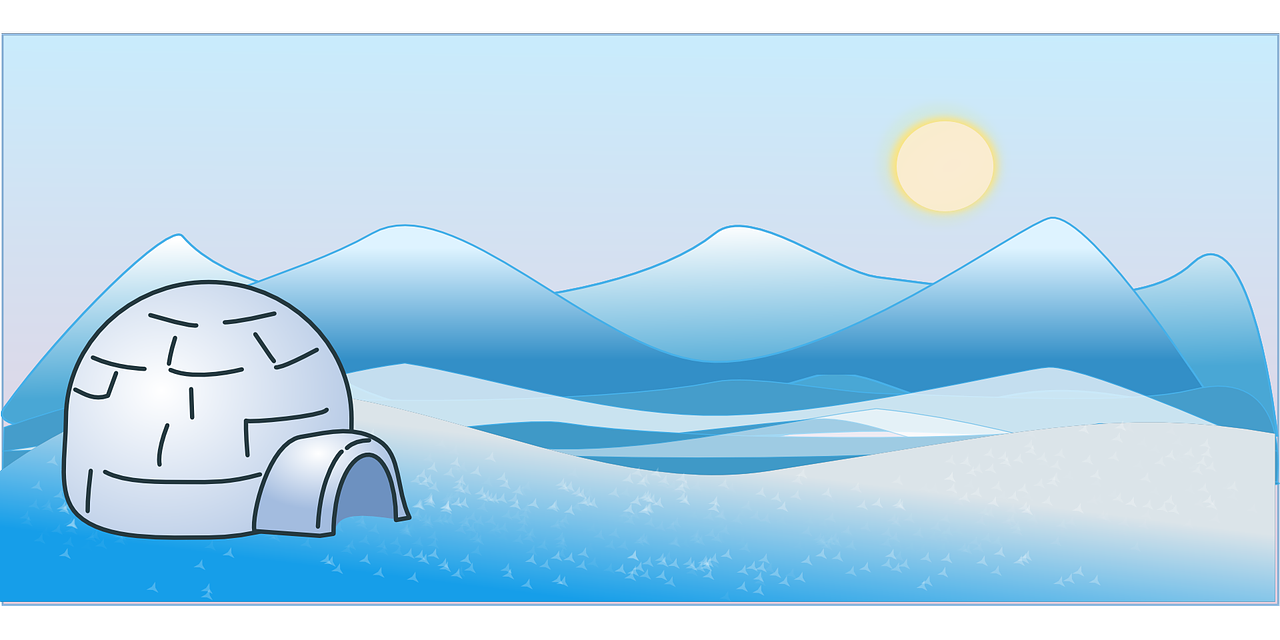 3ème   phase : avec le cache de droite.
Il y a 7 pingouins en tout. Aucun pingouin n’est assis sur l’igloo. les autres sont assis par terre.
Combien y-a-t-il de pingouins assis par terre ?
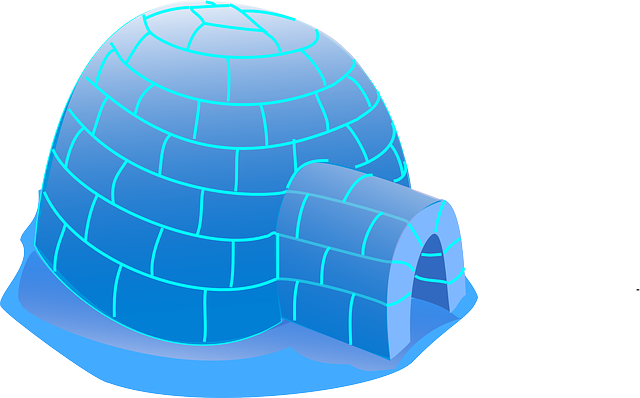 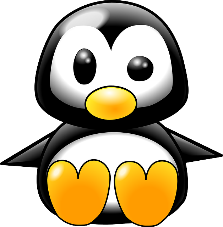 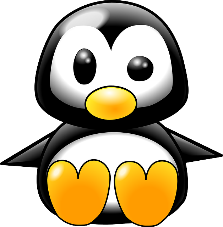 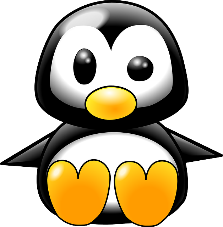 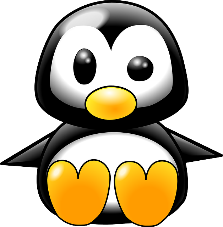 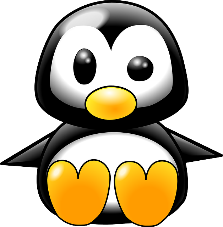 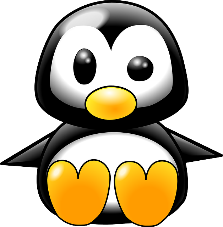 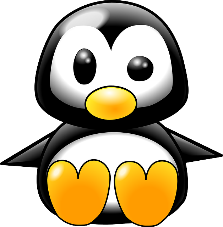 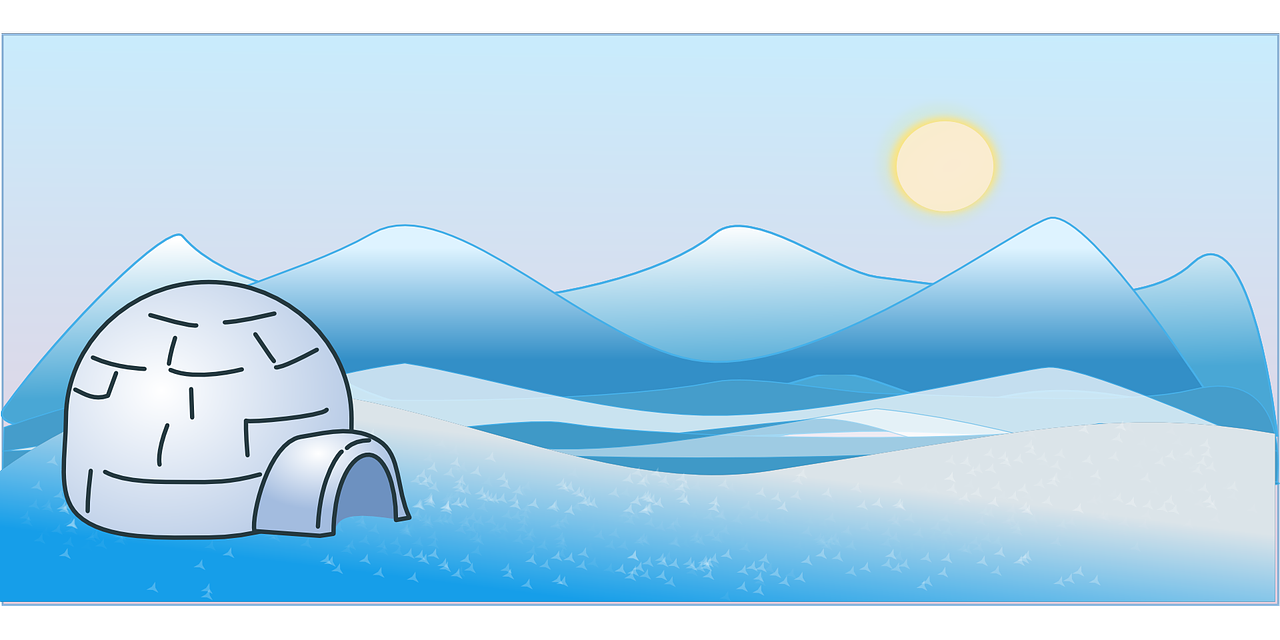 3ème   phase : avec le cache de droite.
Il y a 7 pingouins en tout. 2 pingouins sont assis sur l’igloo. les autres sont assis par terre.
Combien y-a-t-il de pingouins assis par terre ?
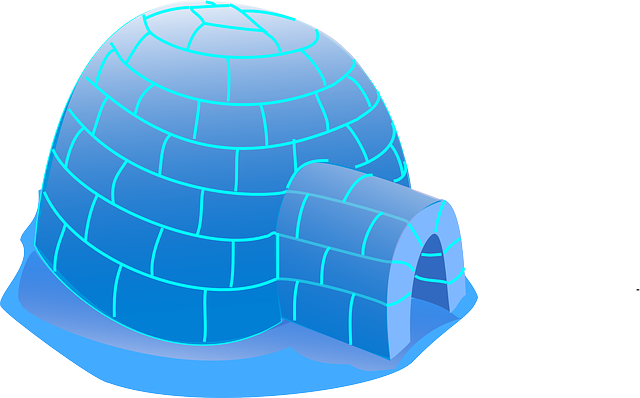 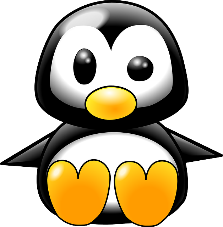 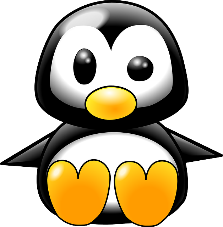 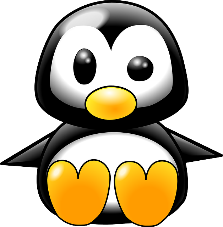 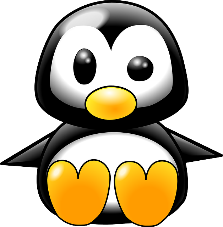 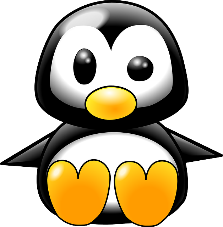 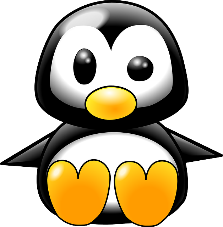 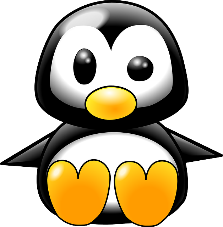 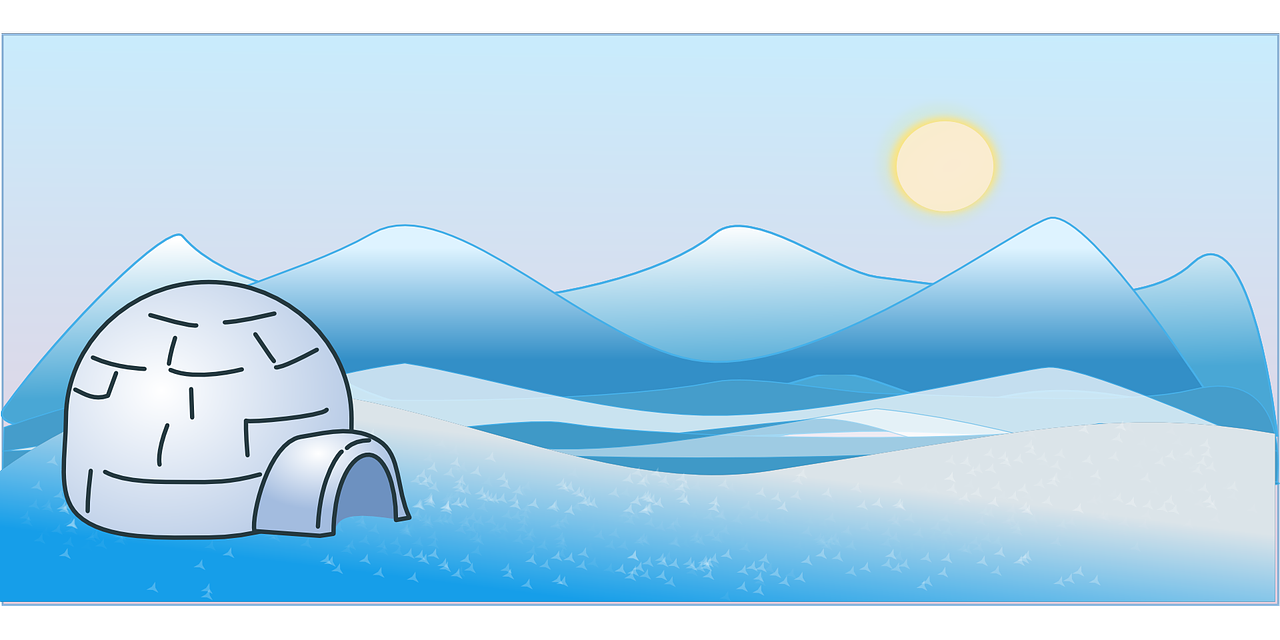 3ème   phase : avec le cache de droite.
Il y a 7 pingouins en tout. 5 pingouins sont assis sur l’igloo. les autres sont assis par terre.
Combien y-a-t-il de pingouins assis par terre ?
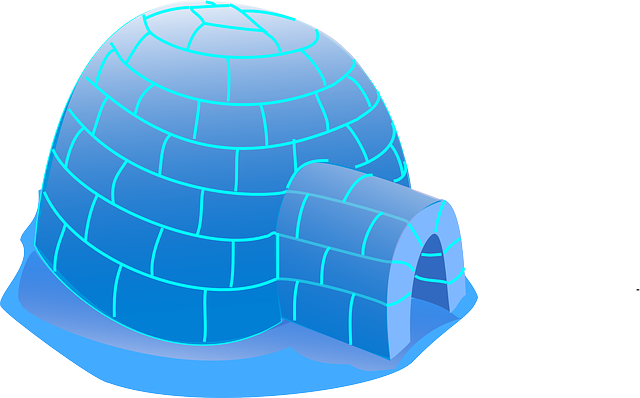 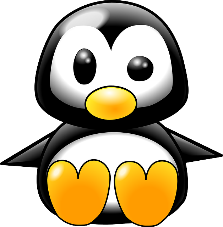 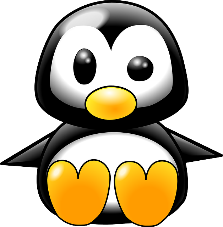 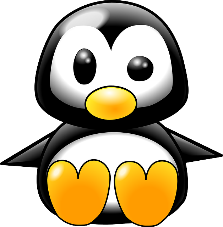 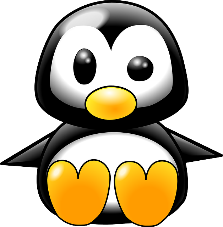 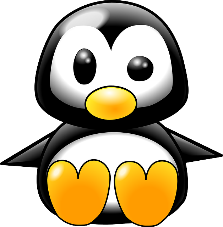 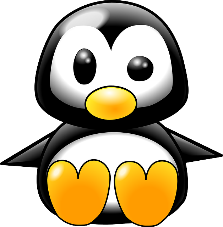 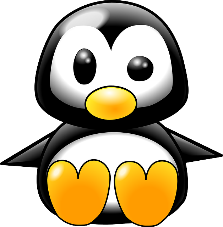 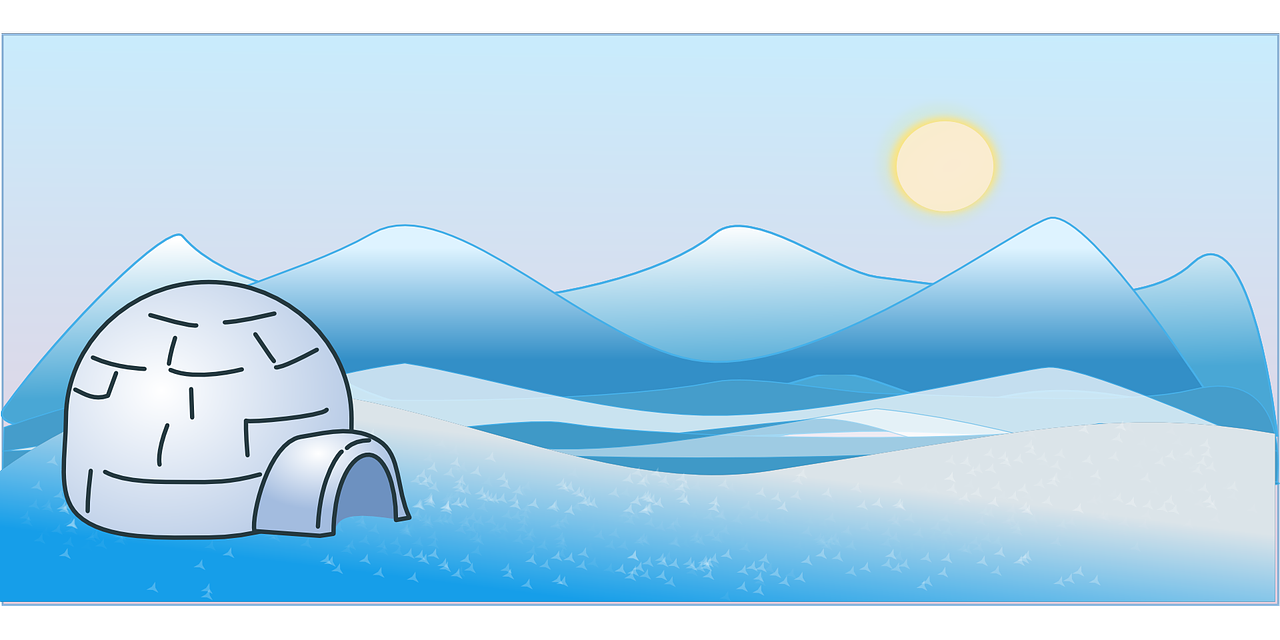 3ème   phase : avec le cache de droite.
Il y a 7 pingouins en tout. 2 pingouins sont assis sur l’igloo. les autres sont assis par terre.
Combien y-a-t-il de pingouins assis par terre ?
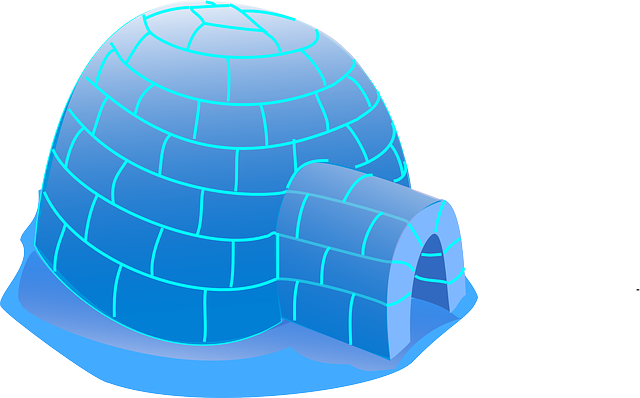 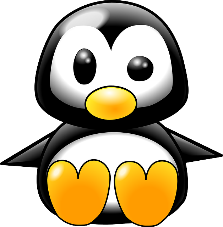 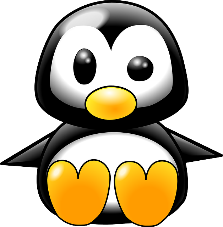 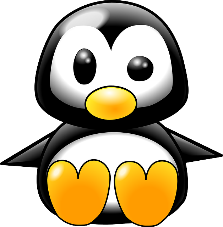 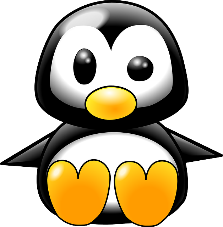 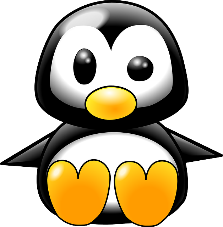 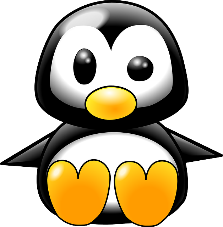 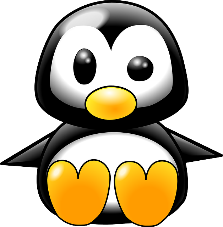 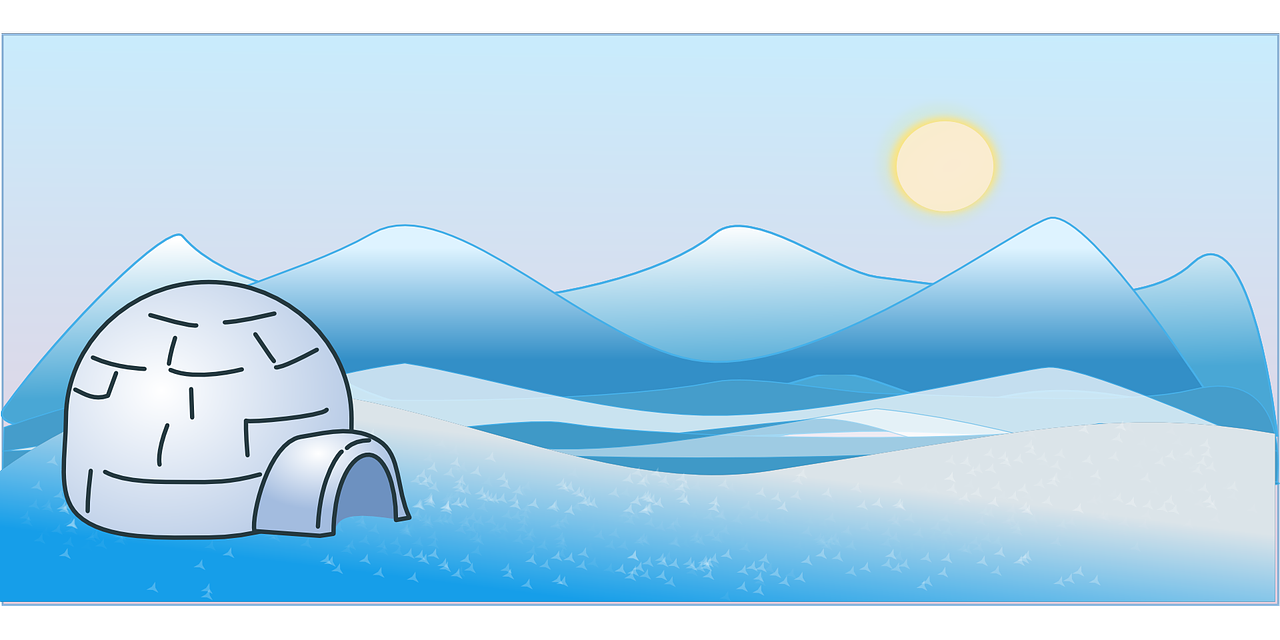 3ème   phase : avec le cache de droite.
Il y a 7 pingouins en tout. 2 pingouins sont assis sur l’igloo. les autres sont assis par terre.
Combien y-a-t-il de pingouins assis par terre ?
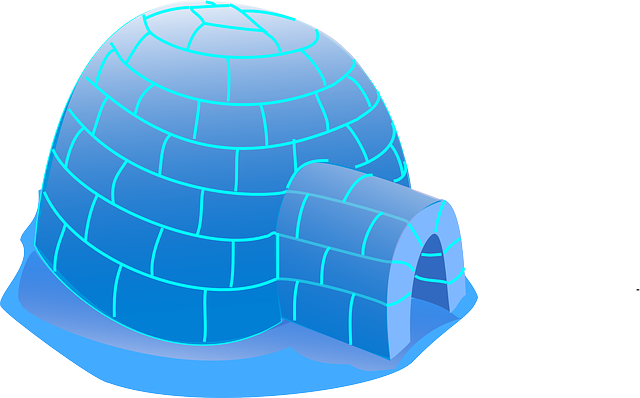 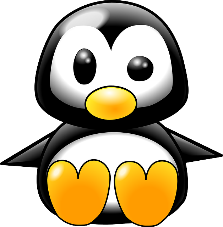 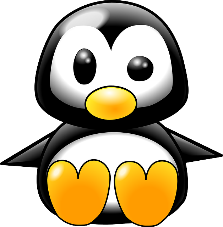 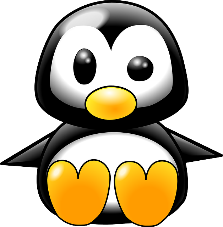 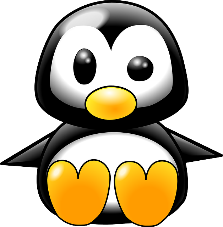 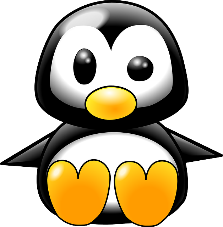 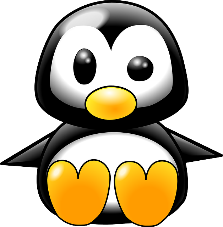 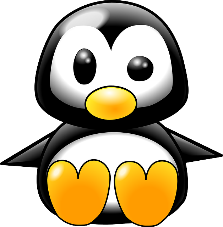 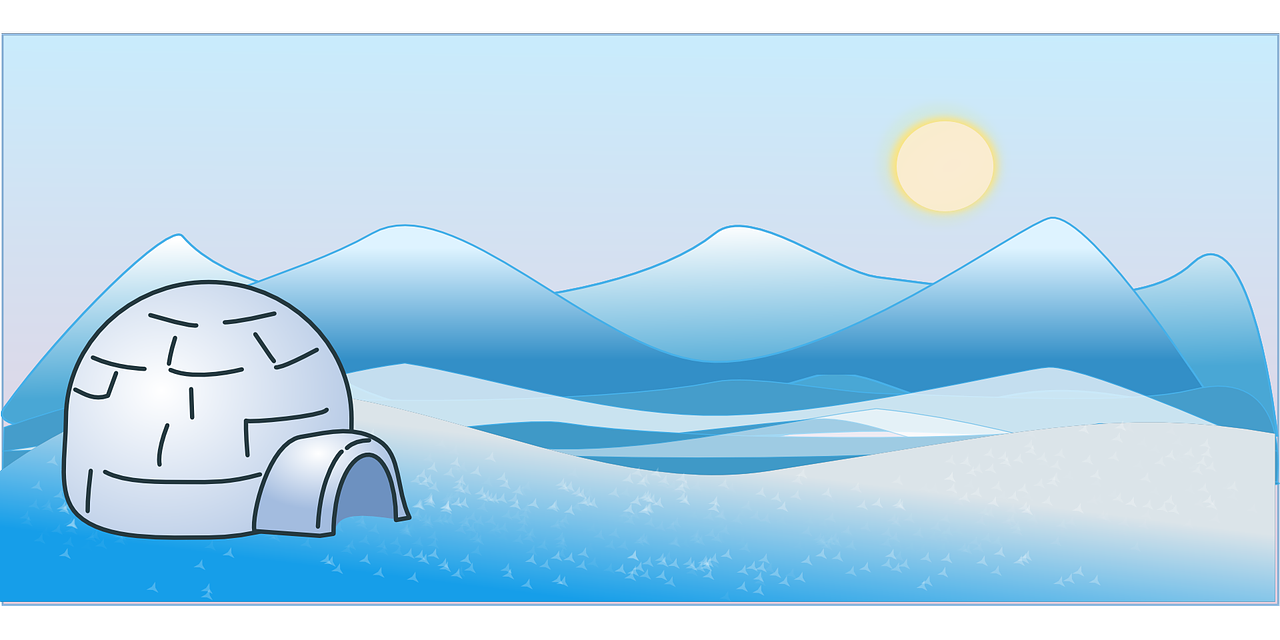 3ème   phase : avec le cache de droite.
Il y a 7 pingouins en tout. 7 pingouins sont assis sur l’igloo. les autres sont assis par terre.
Combien y-a-t-il de pingouins assis par terre ?
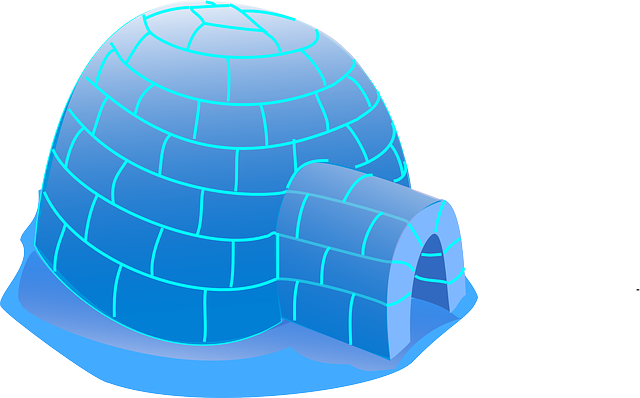 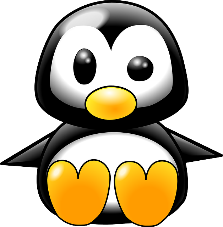 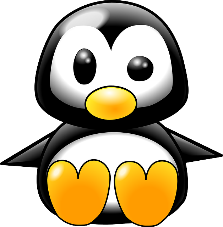 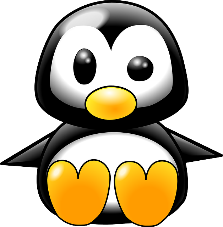 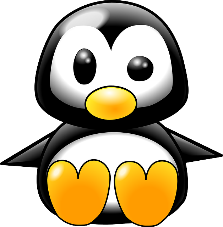 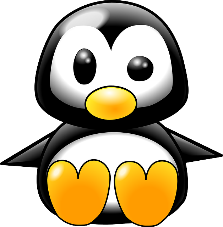 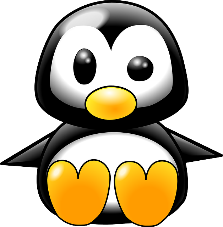 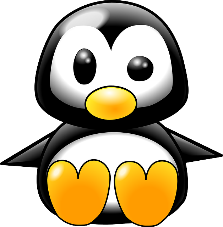 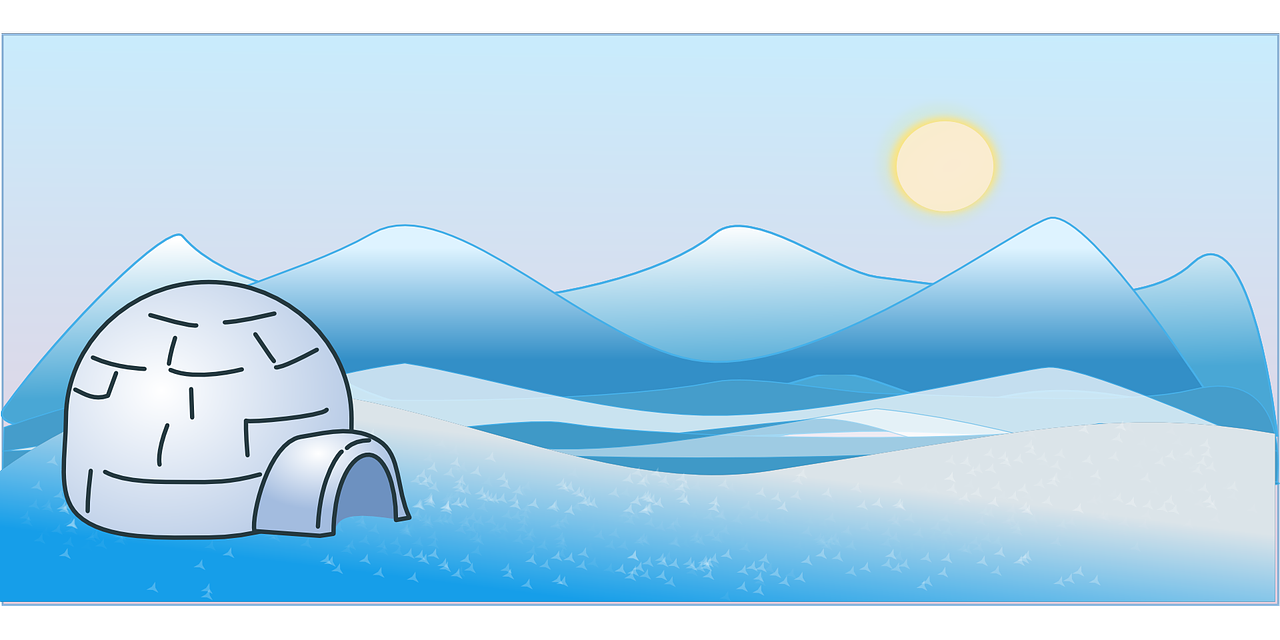 3ème   phase : avec le cache de droite.
Il y a 7 pingouins en tout. 2 pingouins sont assis sur l’igloo. les autres sont assis par terre.
Combien y-a-t-il de pingouins assis par terre ?
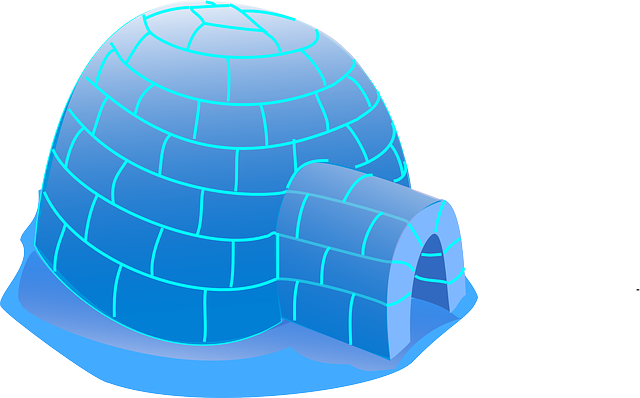 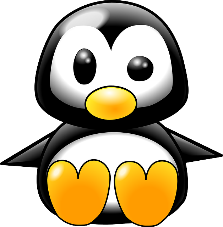 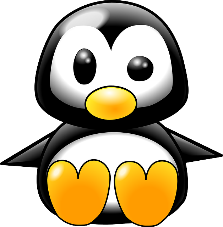 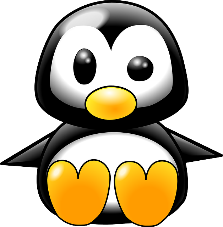 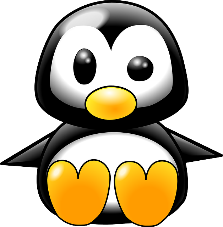 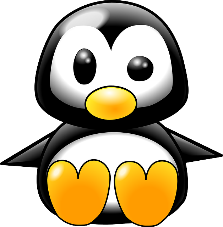 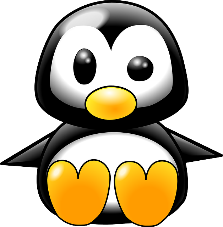 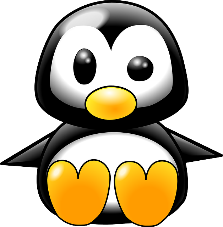 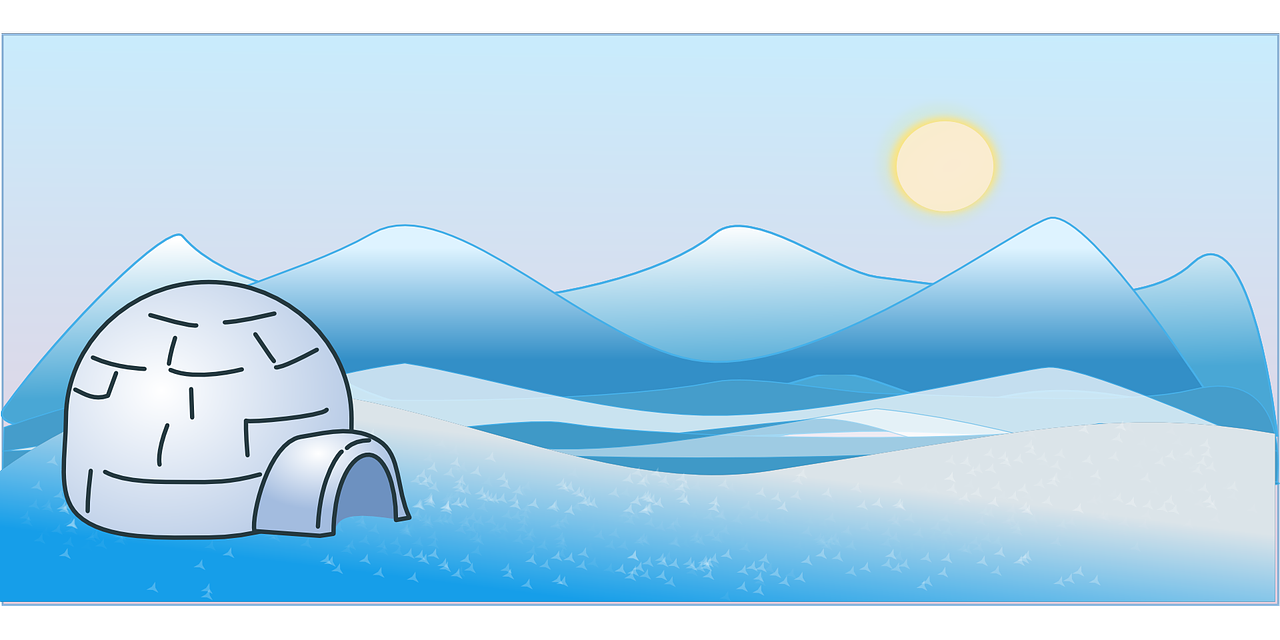 Qu’as-tu appris ?